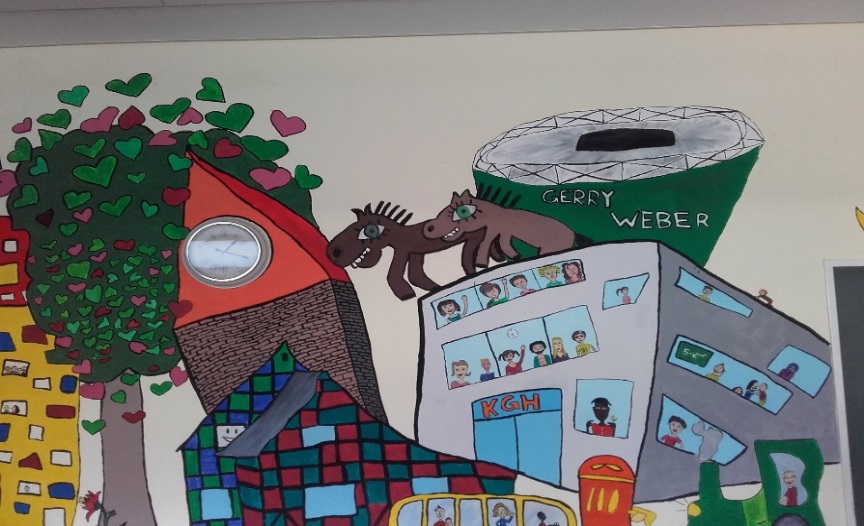 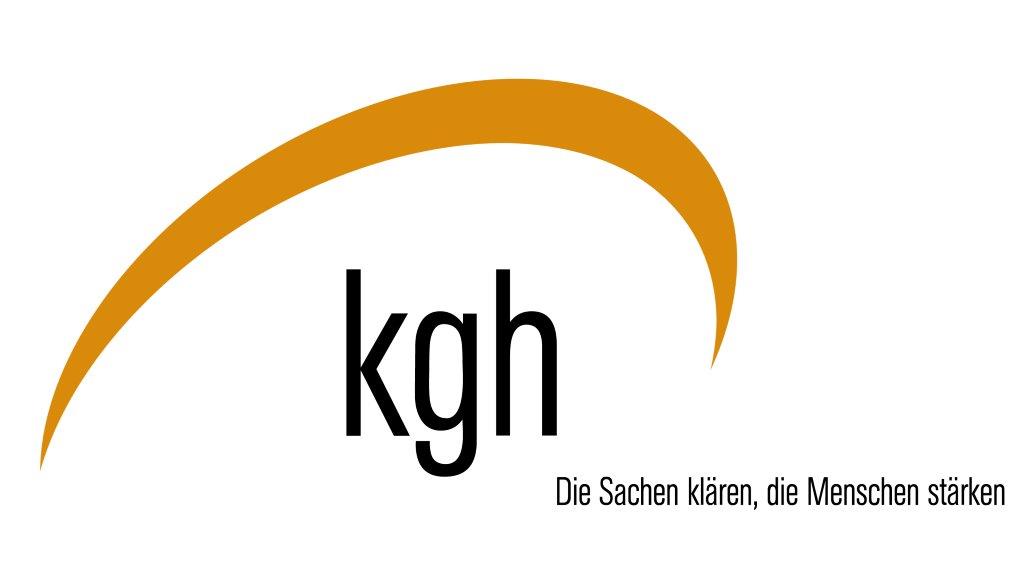 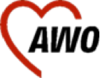 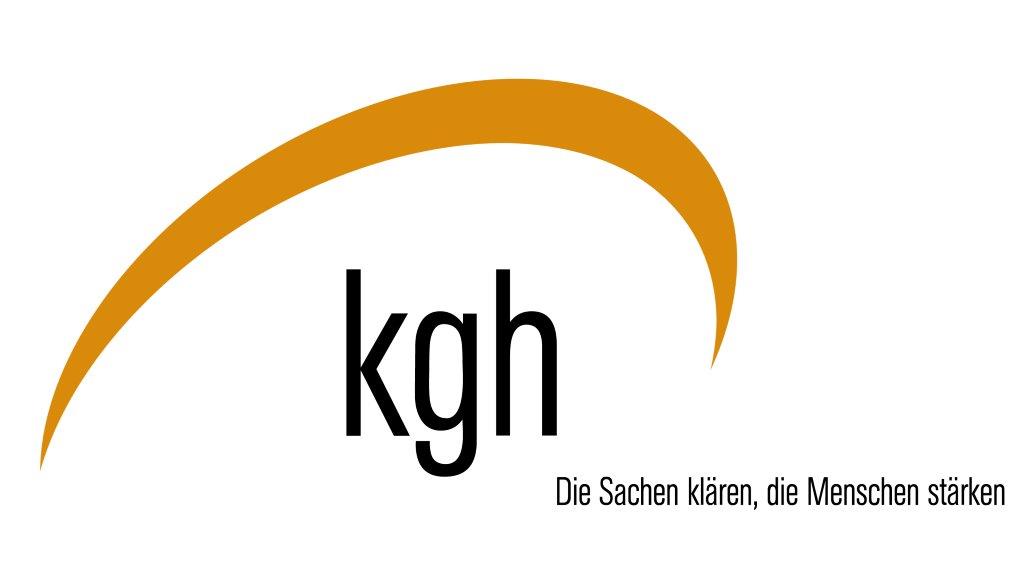 Schulsozialarbeit am KGH
Motto: „Komm herein, wir haben Zeit für Dich!“
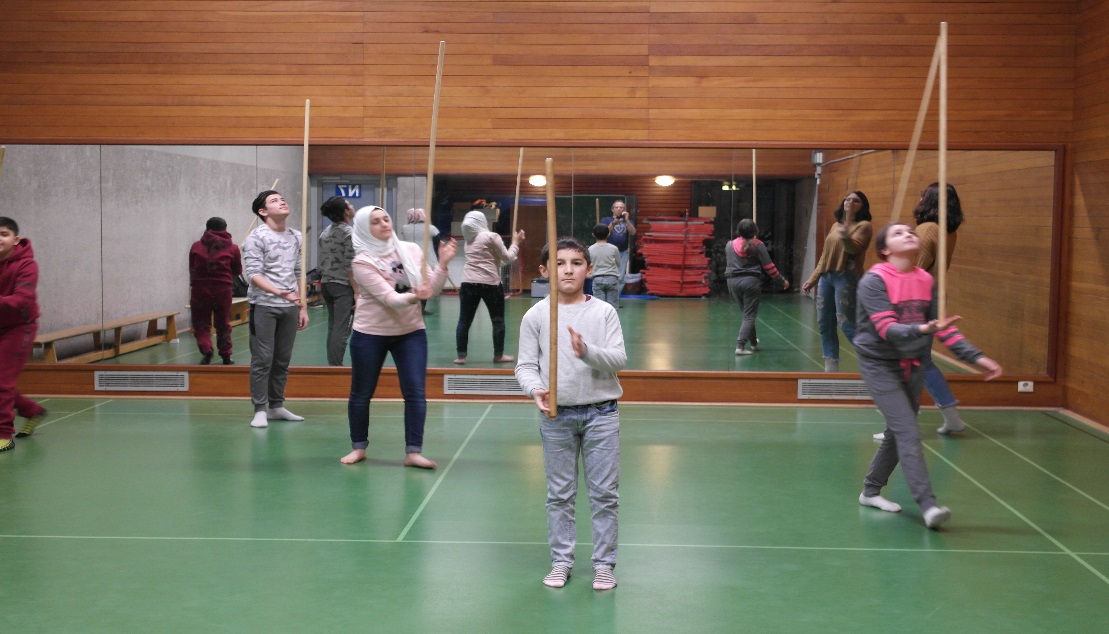 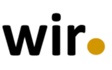 Angebote
Mitarbeit an der Entwicklung eines positiven Schulklimas für alle Beteiligten:
 
Mediation = Vermittlung zwischen Konfliktparteien, No Blame Approach
Beratung, Begleitung von Schüler/Innen in Konfliktsituationen 
Beratung und Begleitung individuell auch für Eltern und Lehrer/Innen
Meditation, Entspannung, Ruhe und Besinnung für Schüler/Innen
Zuhören, wenn sonst keiner zuhört
Beratung nach BUT und sonstigen Fördermöglichkeiten
Projektangebote:
- „Wir.-Training“ für Schulklassen (1 h/Wo, max. 12 Wochen)
- Deeskalations- und Sozialtraining
Erlebnispädagogik
Sonderprojekte in Zusammenarbeit mit der VHS: z.B. „Lesewerkstatt“

AG`n (z.B. Jungen-AG) nach Bedarf und Zeitbudget
„Spielend voneinander lernen“, Team- u. Sportspiele, Spaß, Bewegung 

Unterstützung bei der Gestaltung von Freizeitveranstaltungen an der Schule
Was habe ich gelernt?
was kann ich gut?
Eine gut strukturierte Stundenplanung ist enorm wichtig.

Teamarbeit(Tandems) hat große Vorteile bei der Planung und Durführung des sozialen Lernens im Idealfall männlich/ weiblich , 3. Person zusätzlich
Mitarbeit an der Entwicklung eines positiven Schulklimas für alle 				        Beteiligten:
 
Mediation = Vermittlung zwischen Konfliktparteien, No Blame ApproachMitarbeit an der Entwicklung eines positiven Schulklimas für alle 				        Beteiligten:
 
Mediation = Vermittlung zwischen
Ankommen
Begrüßung und Anfangsrituale
Blitzlicht
Warm-up
Arbeitsphase(n)
Reflexion und Feedback
Beratungskonzept:
Team bestehend aus 3 Beratungslehrern und 2 SSA
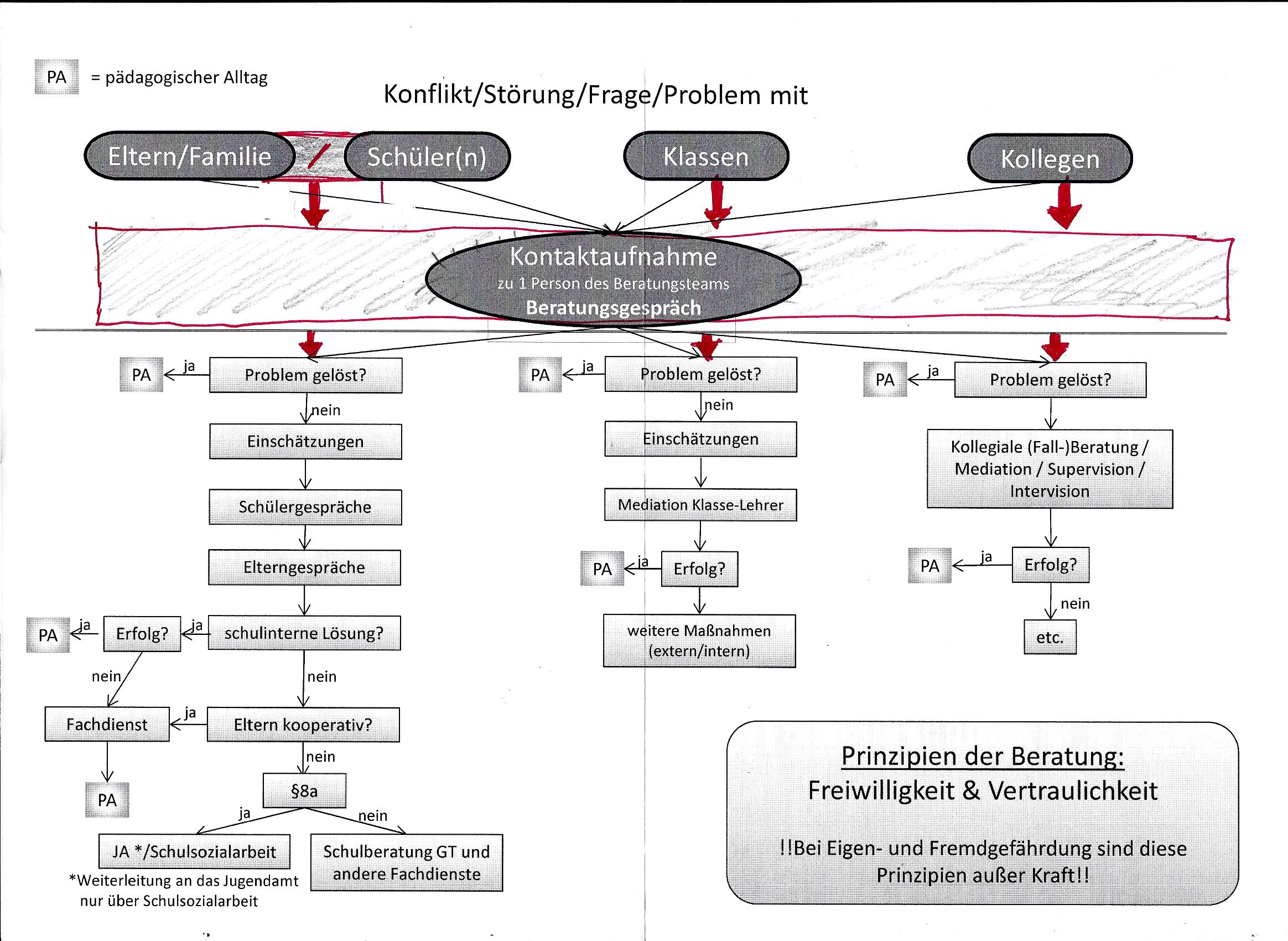 Findungsphase für die Kinder erleichtern.

Situationen (Jonas, Lea) schneller aufdecken und eine Lösung anbieten bzw. abgeben (SSA, KL)

Gutes soziales Miteinander soll von Anfang an zur Schulkultur werden 
( Schule im Aufbau)

Raum für Bewegungs- und Gesprächskultur schaffen

Raum und Zeit ohne Leistungsdruck schaffen

Ressourcen für wertungsfreie Selbstreflexion (Individuum und Gruppe) ermöglichen

SPASS!!!
Räume für Beratung & Interaktion
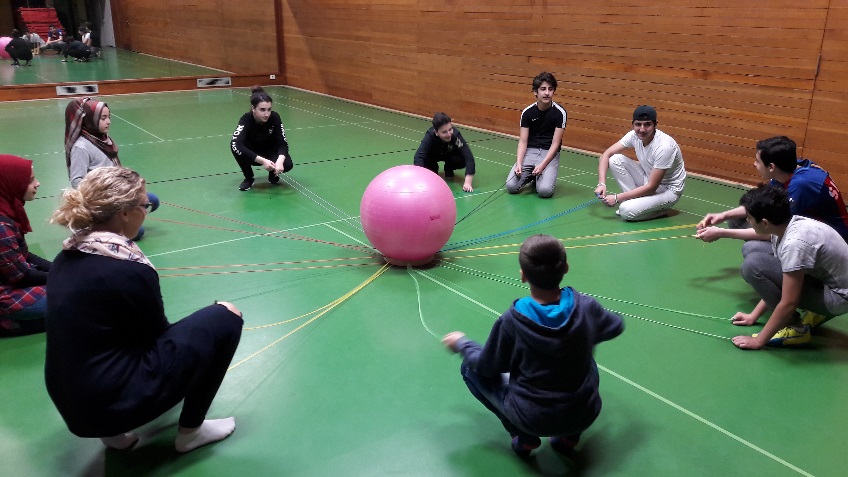 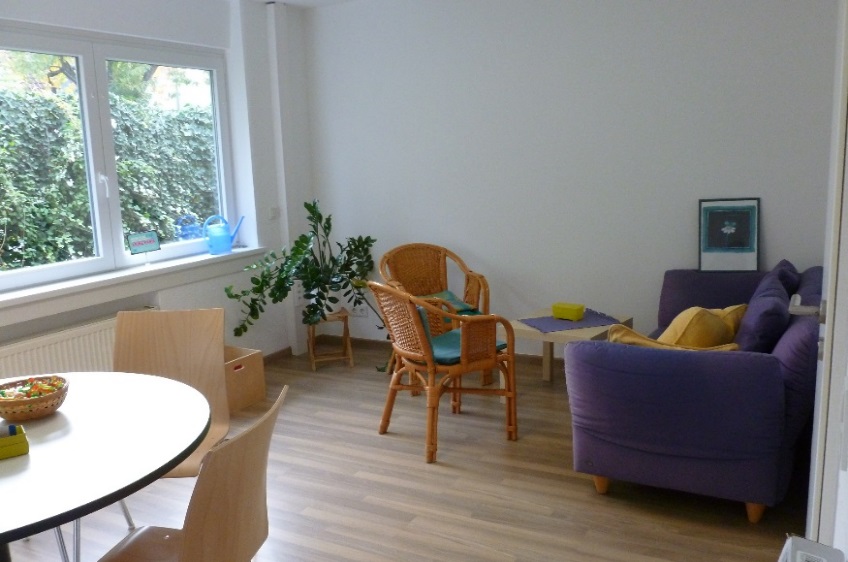 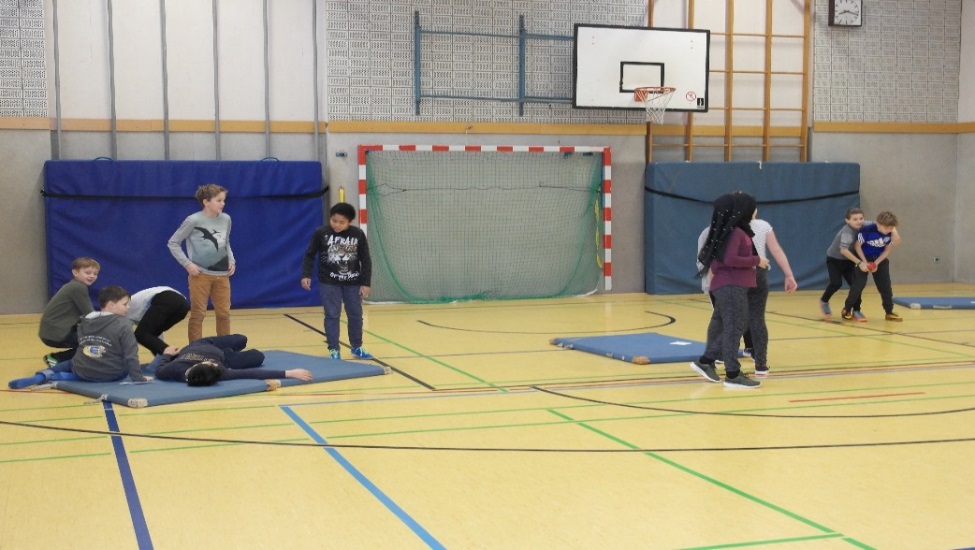 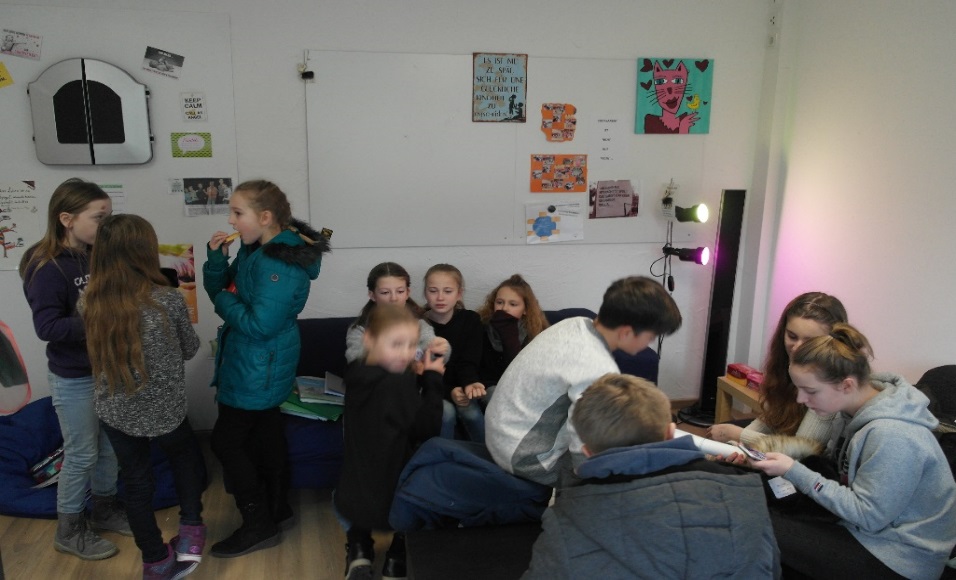 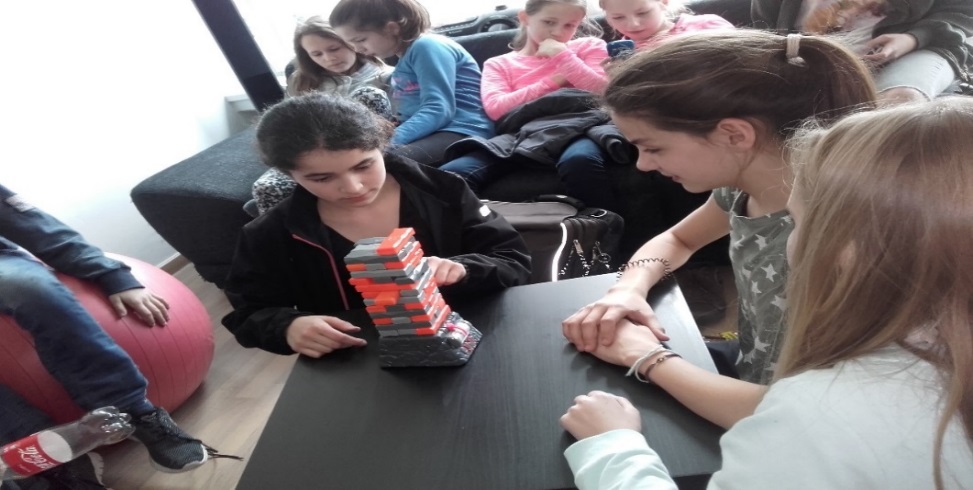 Spielerischer Druck- und Spannungsabbau
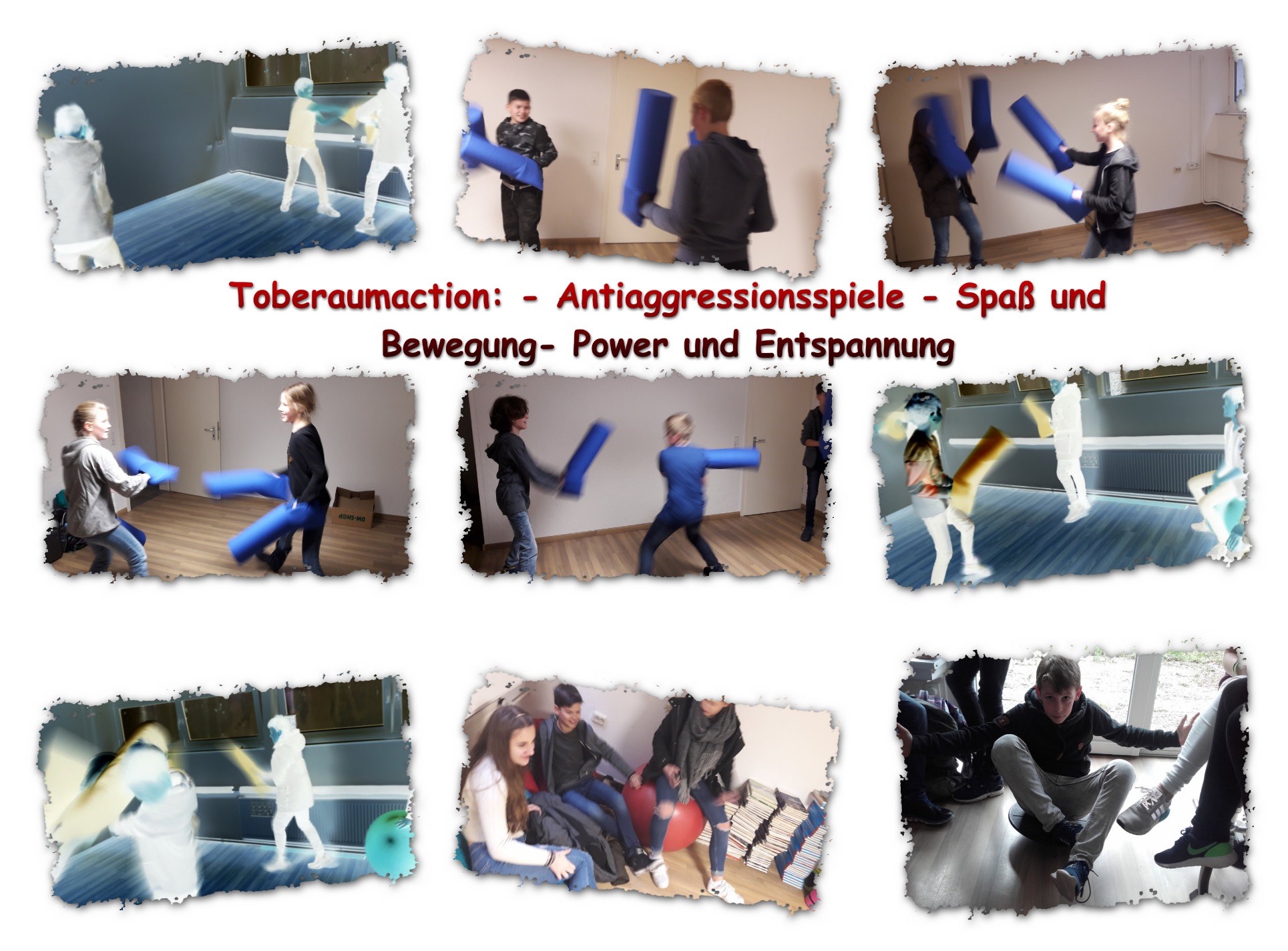 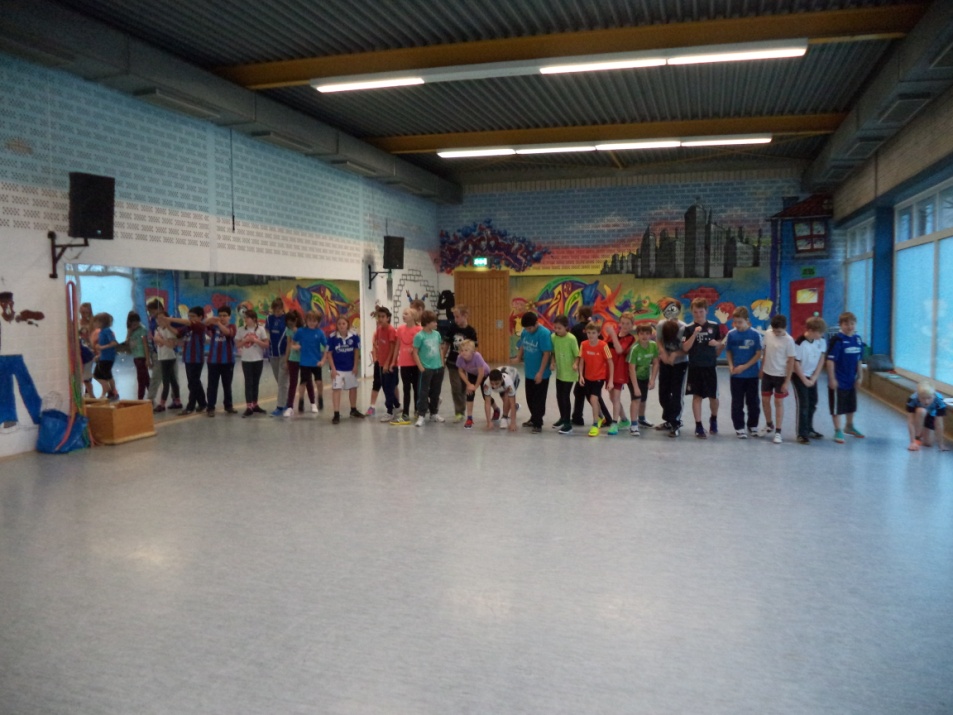 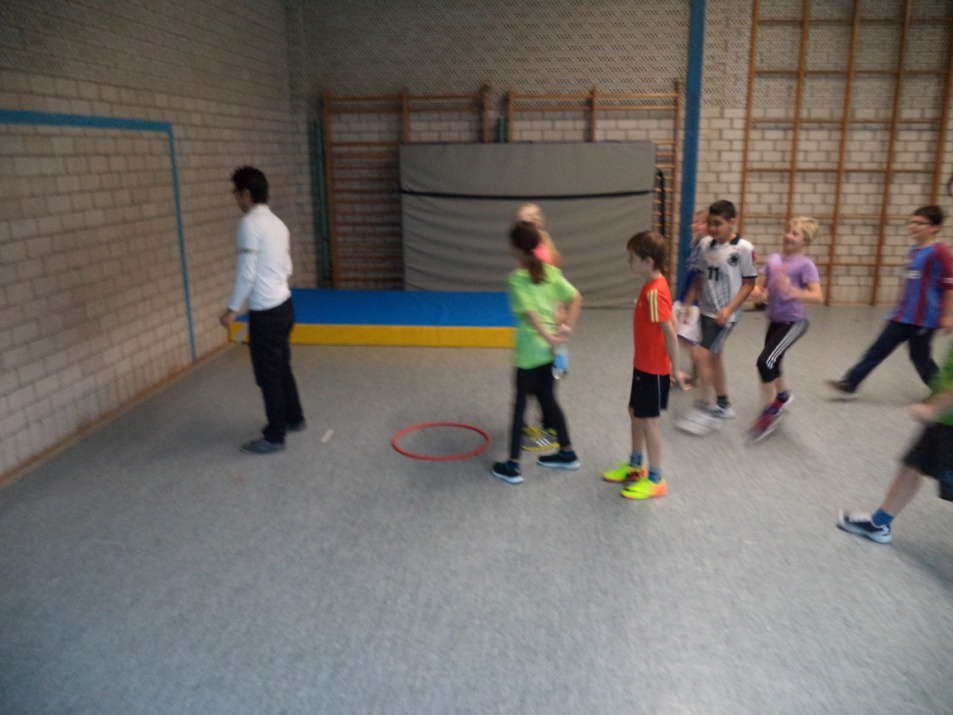 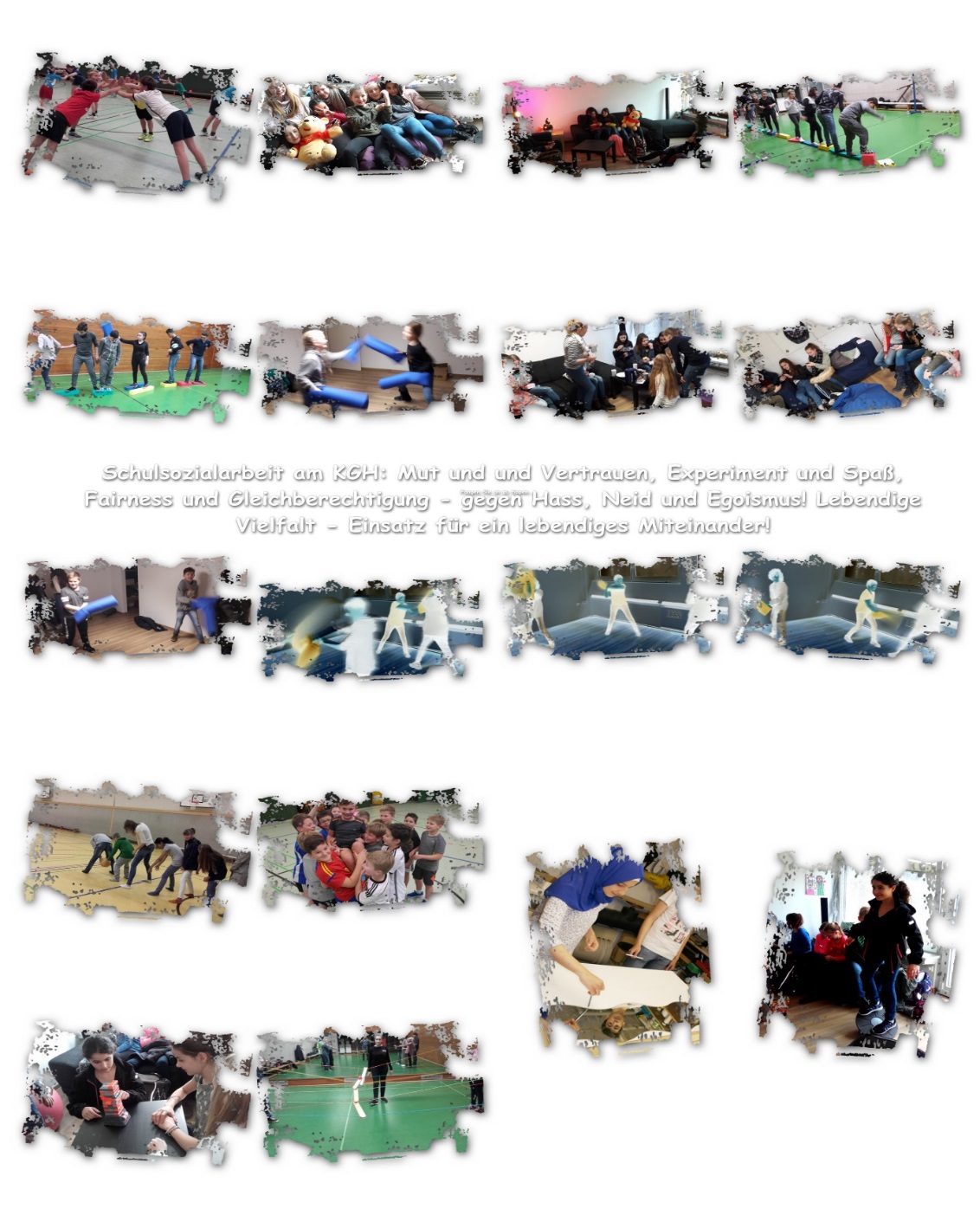 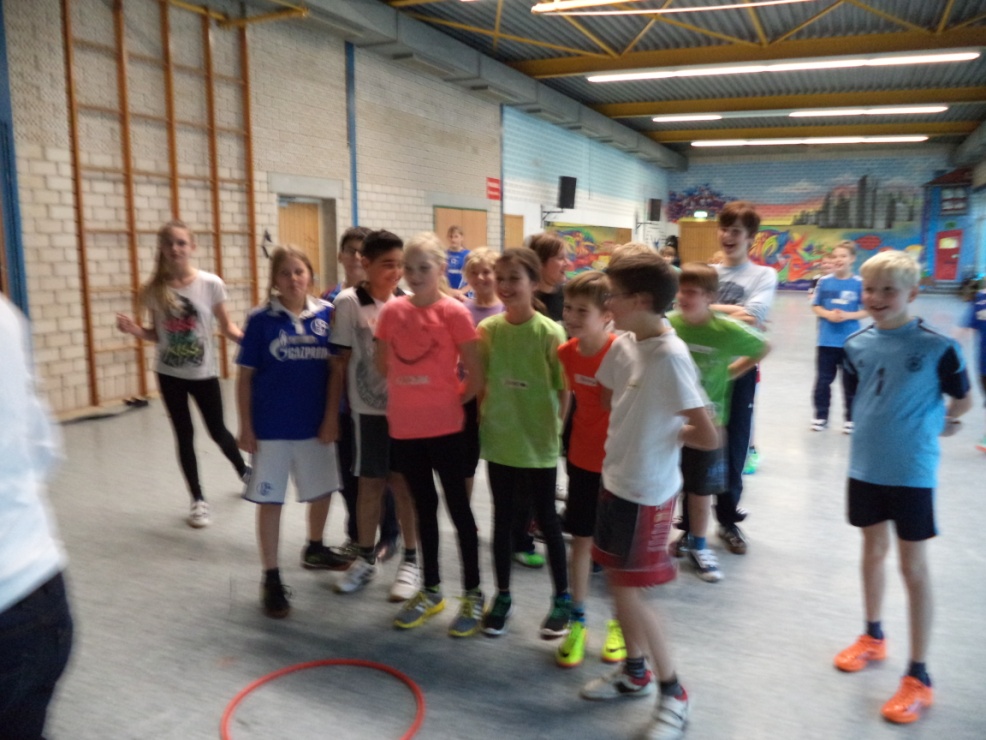 Wahrnehmung & Gefühle (Gefühlsinseln) - Teamspiele
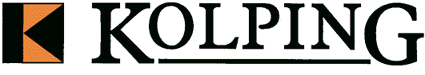 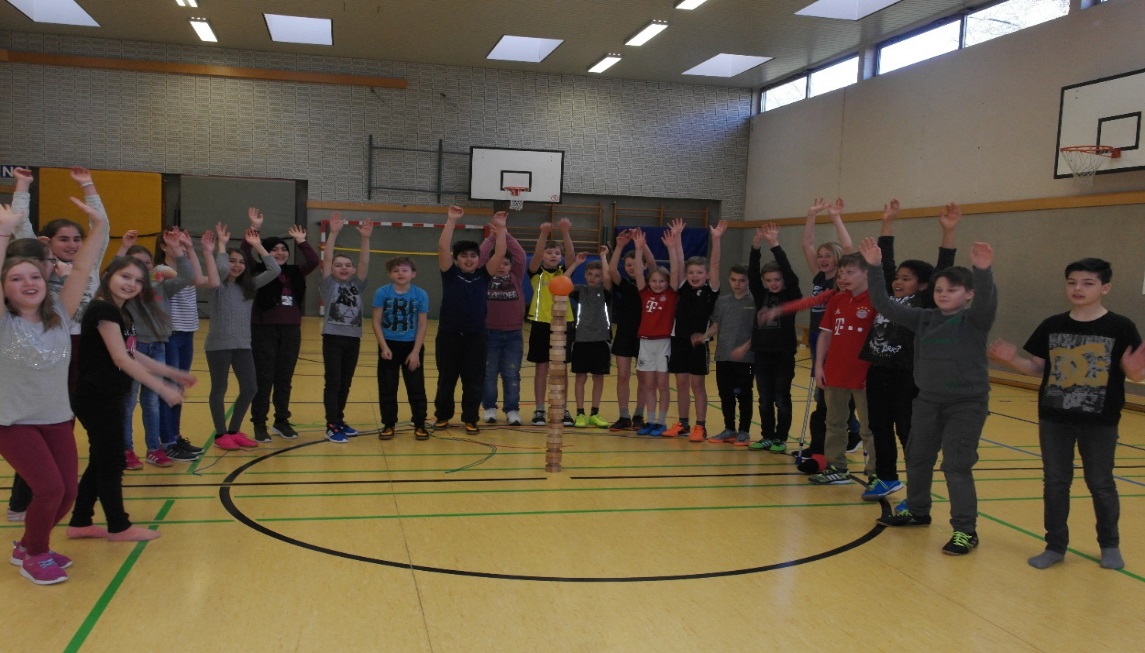 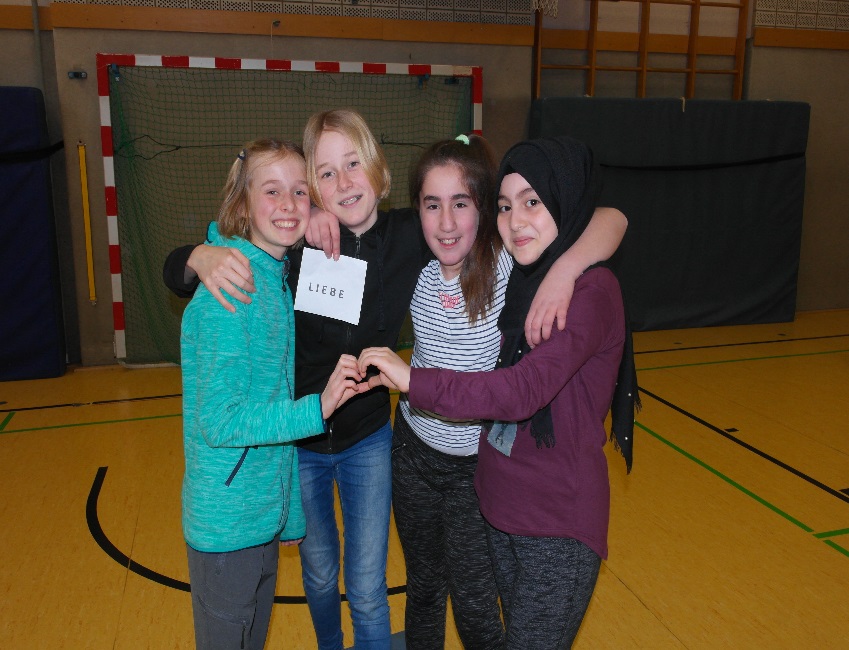 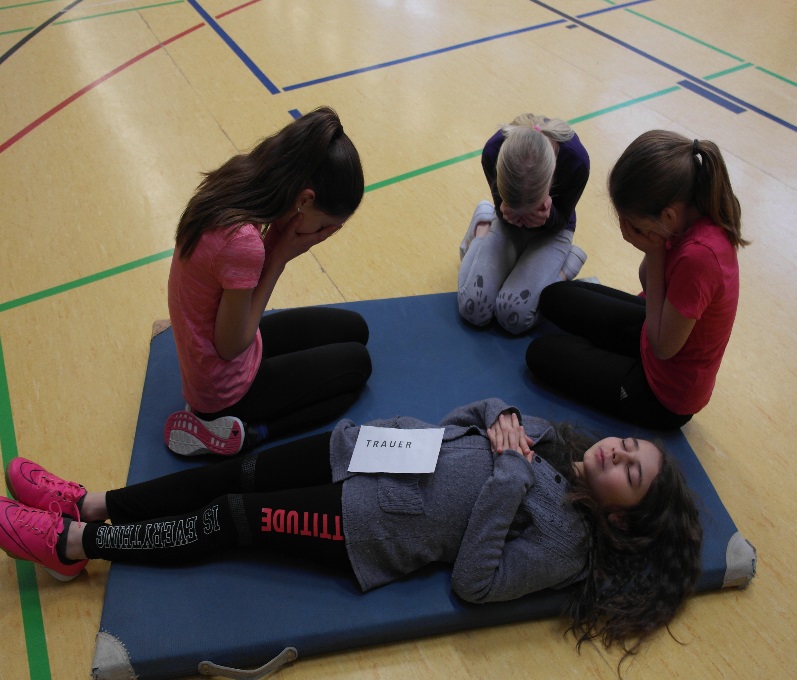 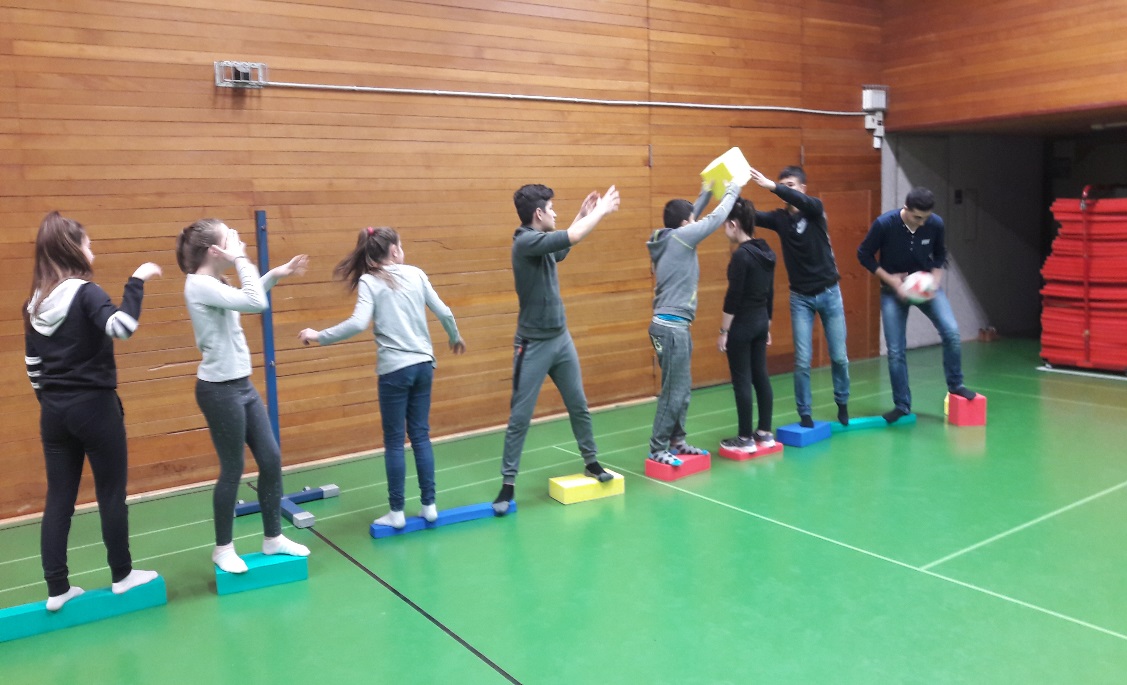 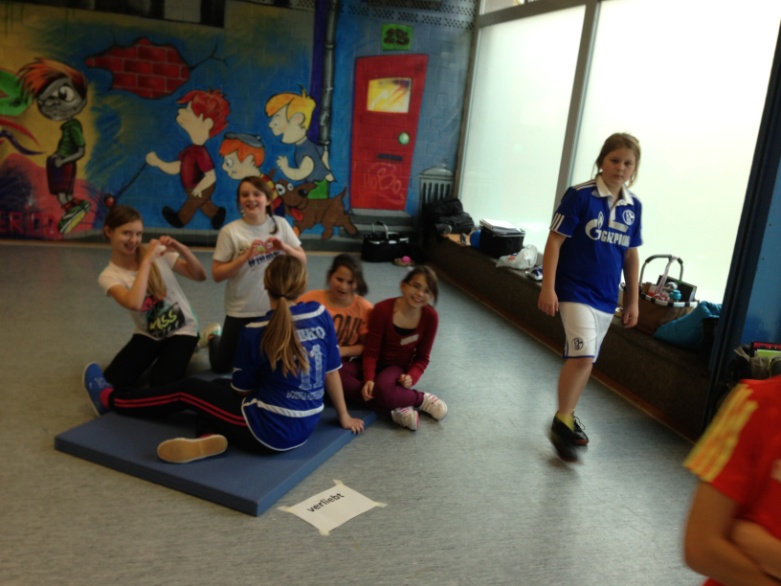 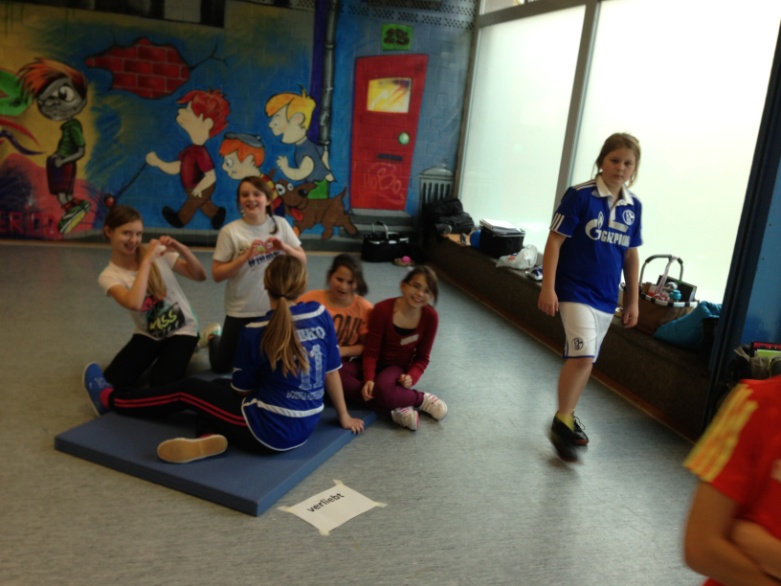 Team+ Actionspiele-Jungen AG „…gemeinsam sind wir stark“
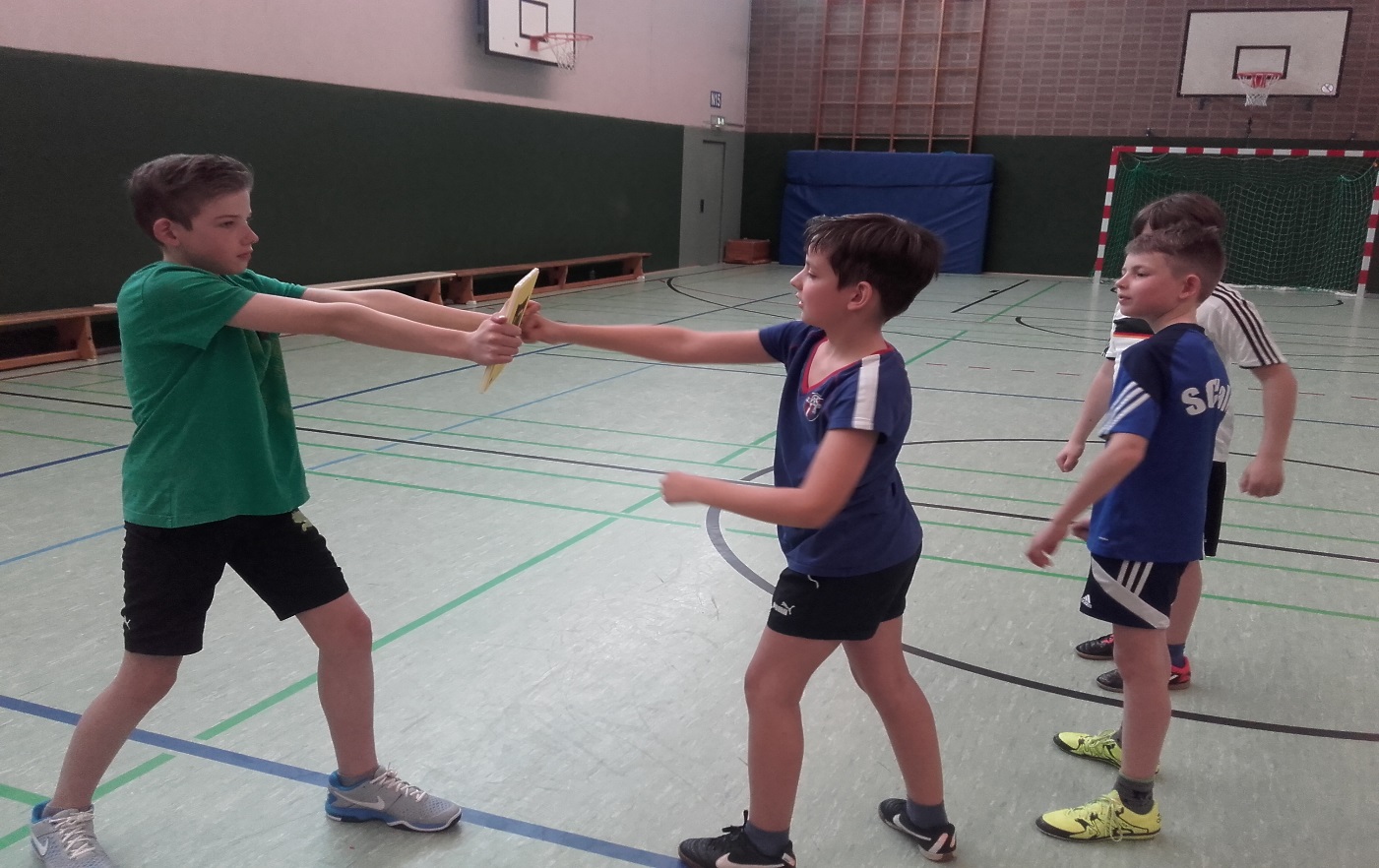 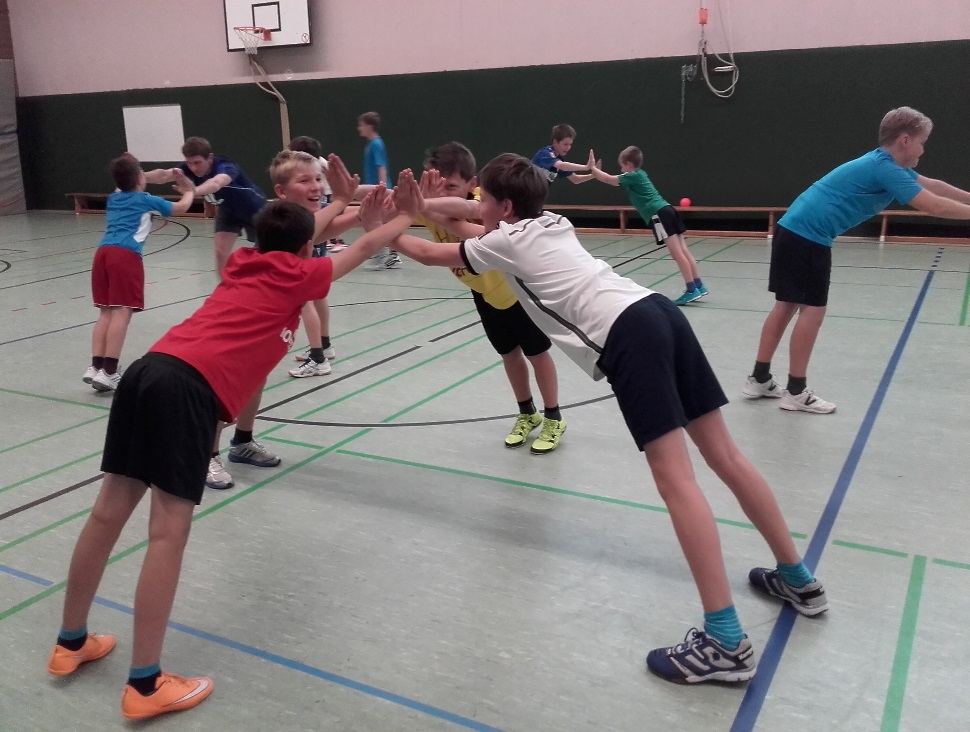 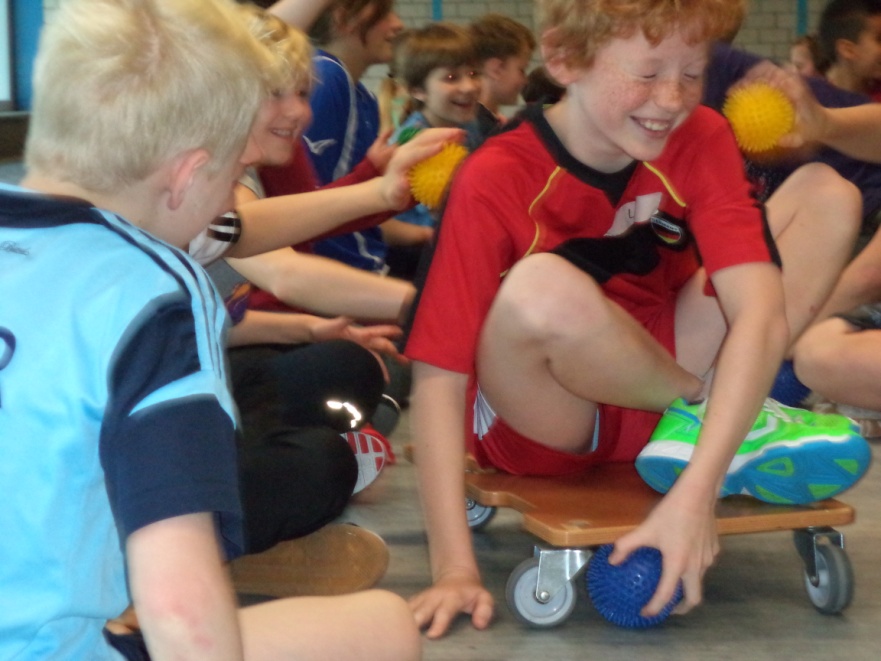 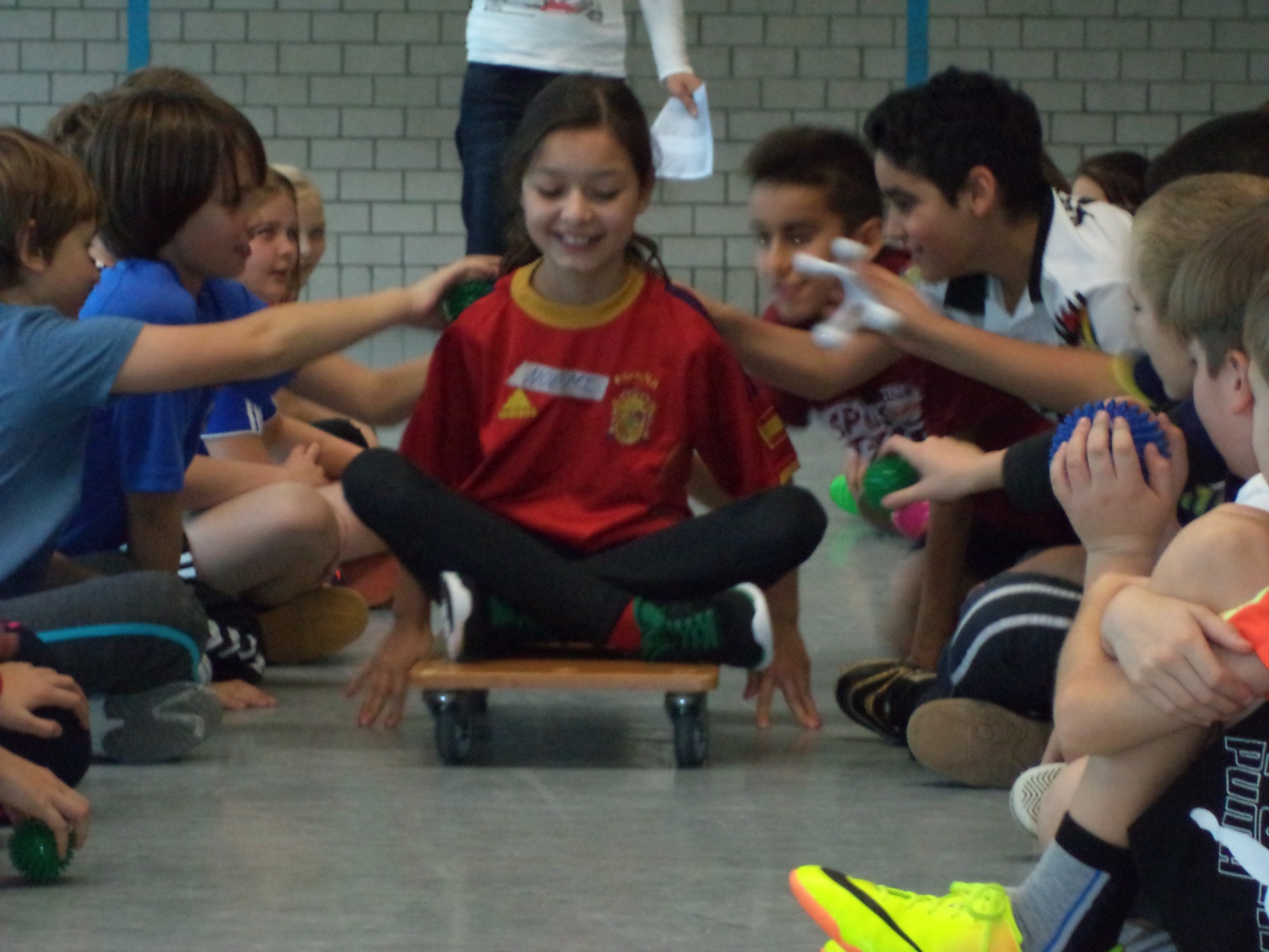 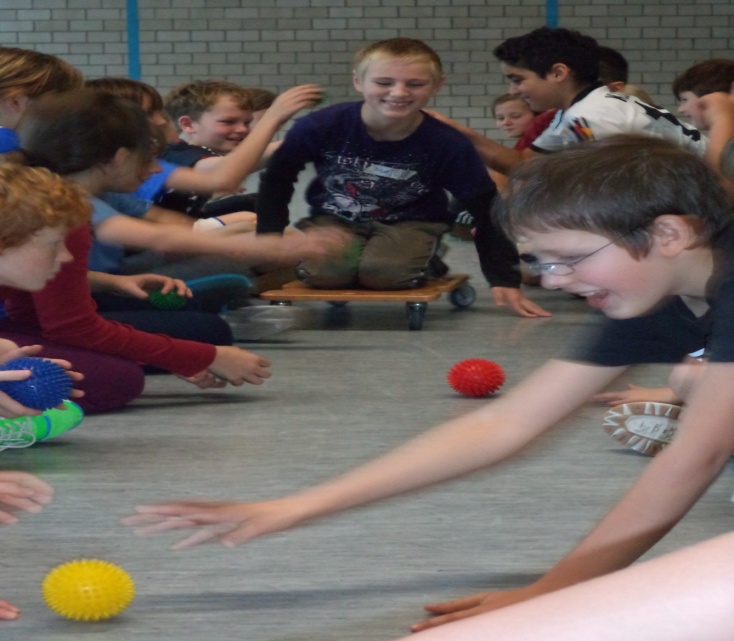 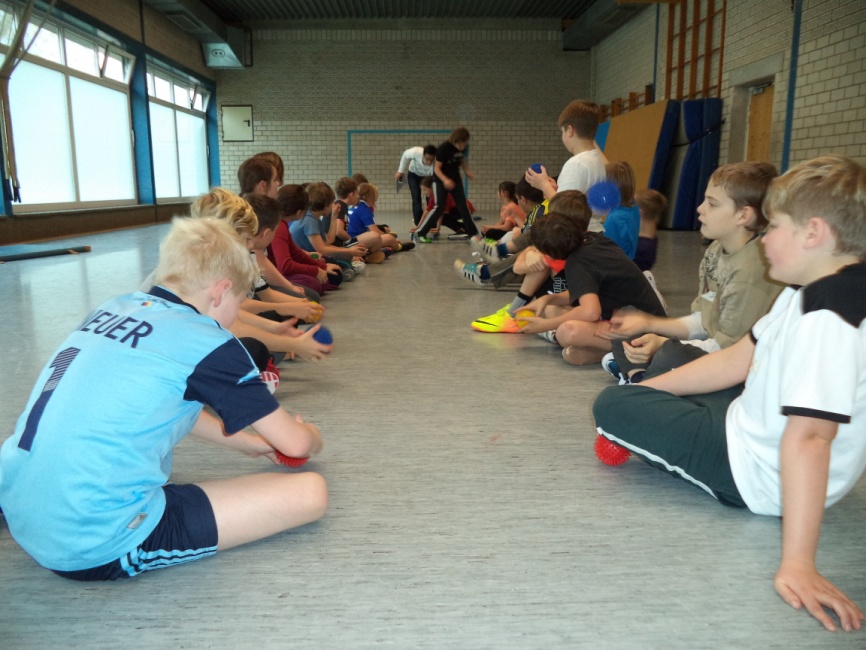 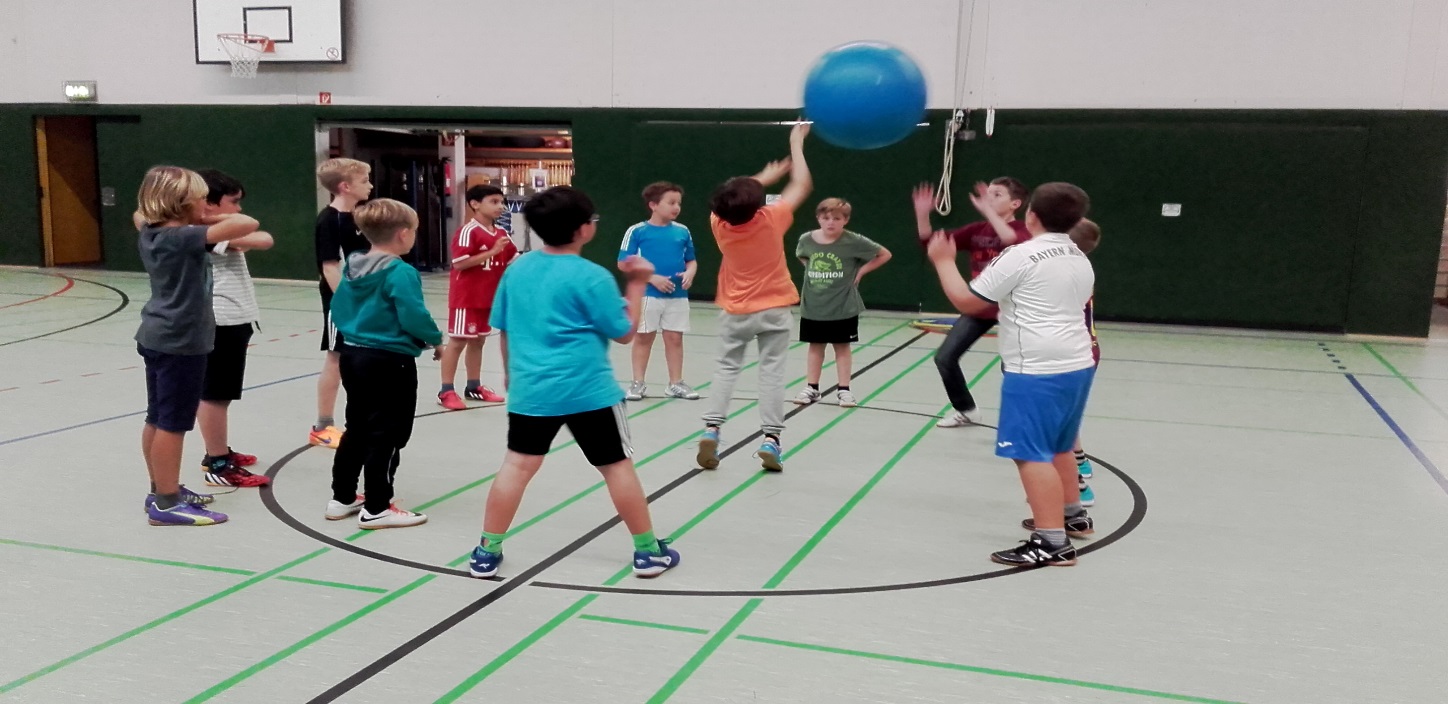 Kommunikation, Interaktion & Vertrauen
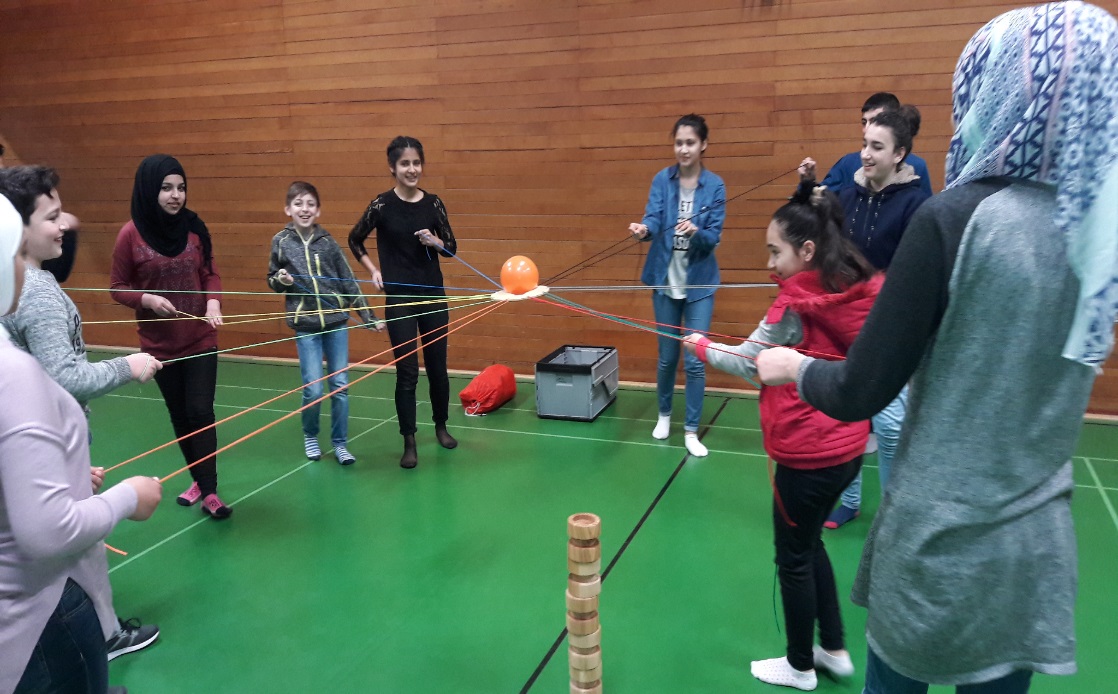 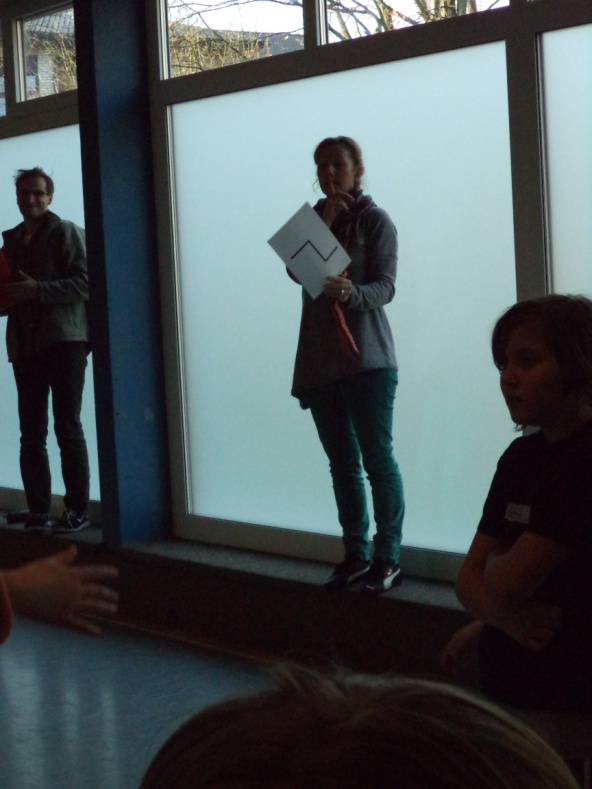 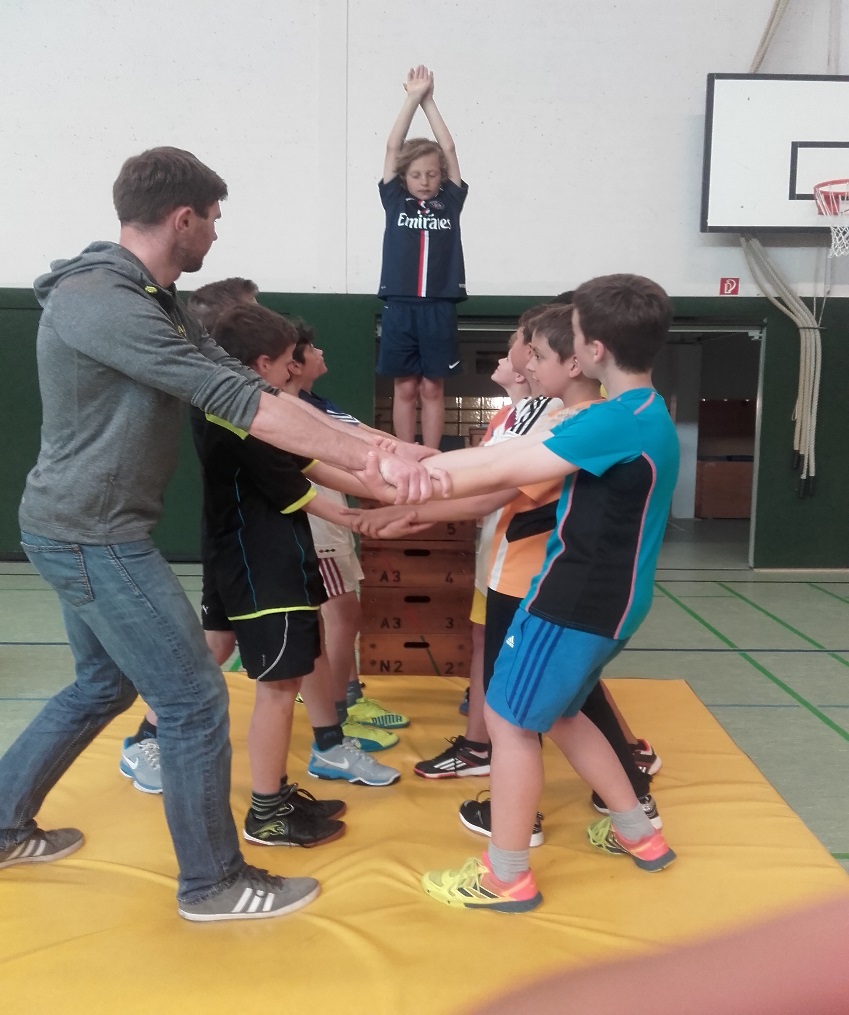 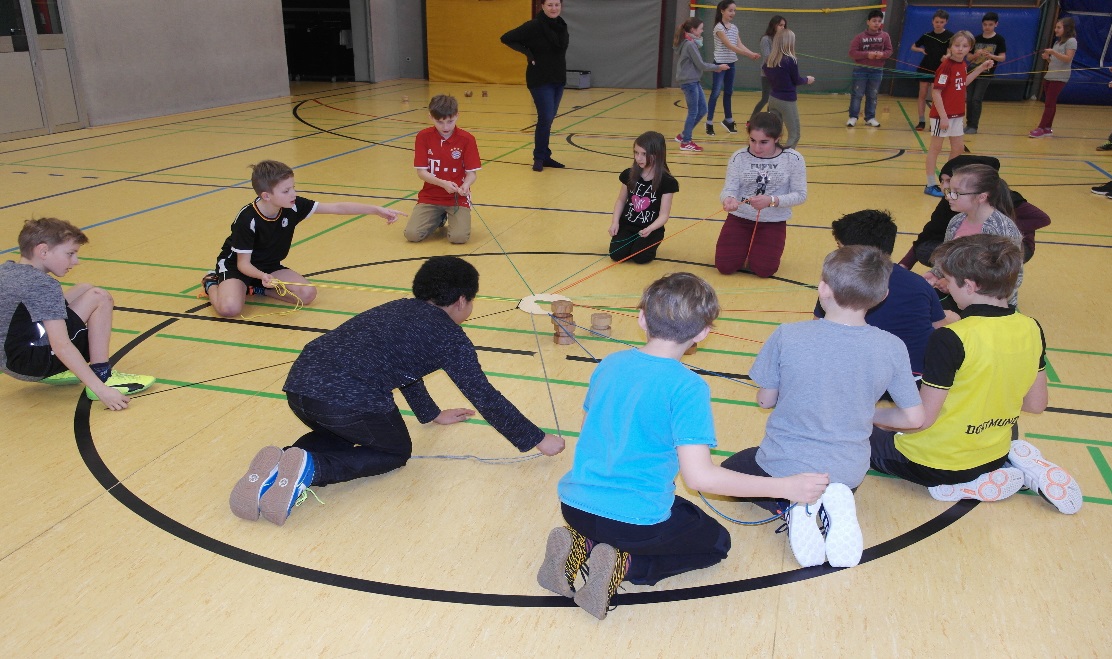 Sensibilisierung & Reflexion
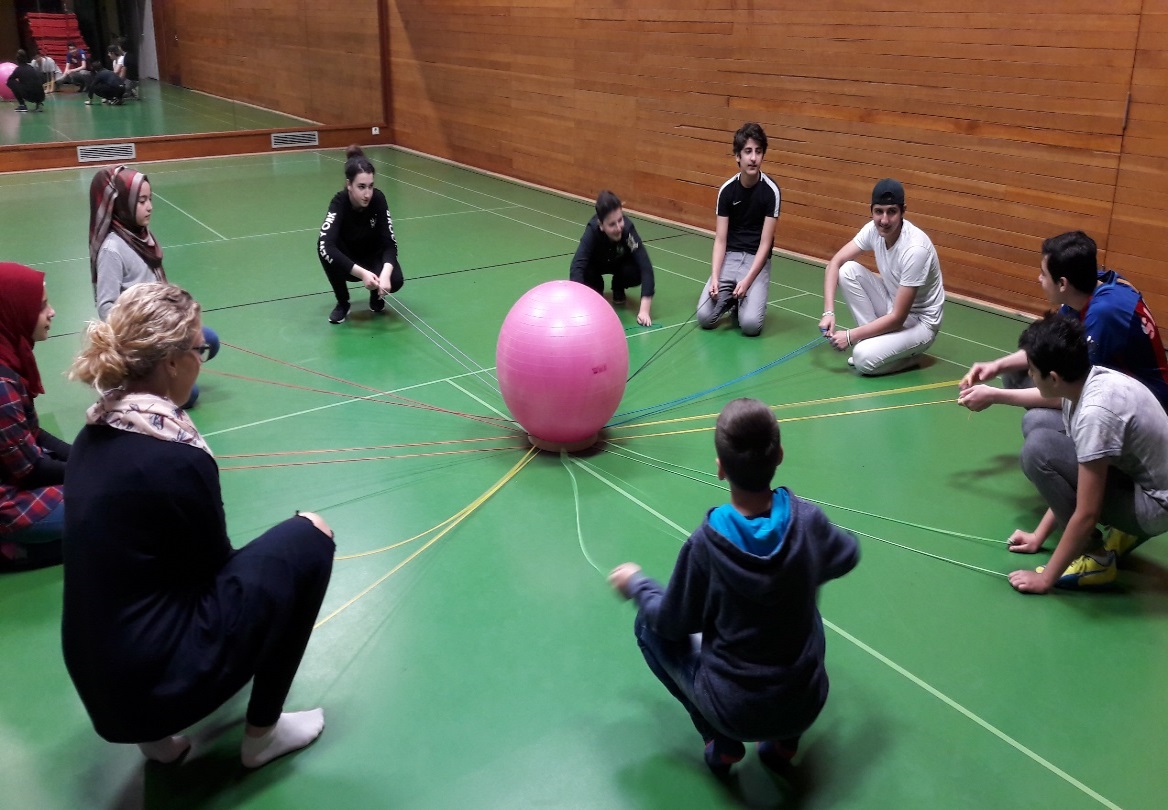 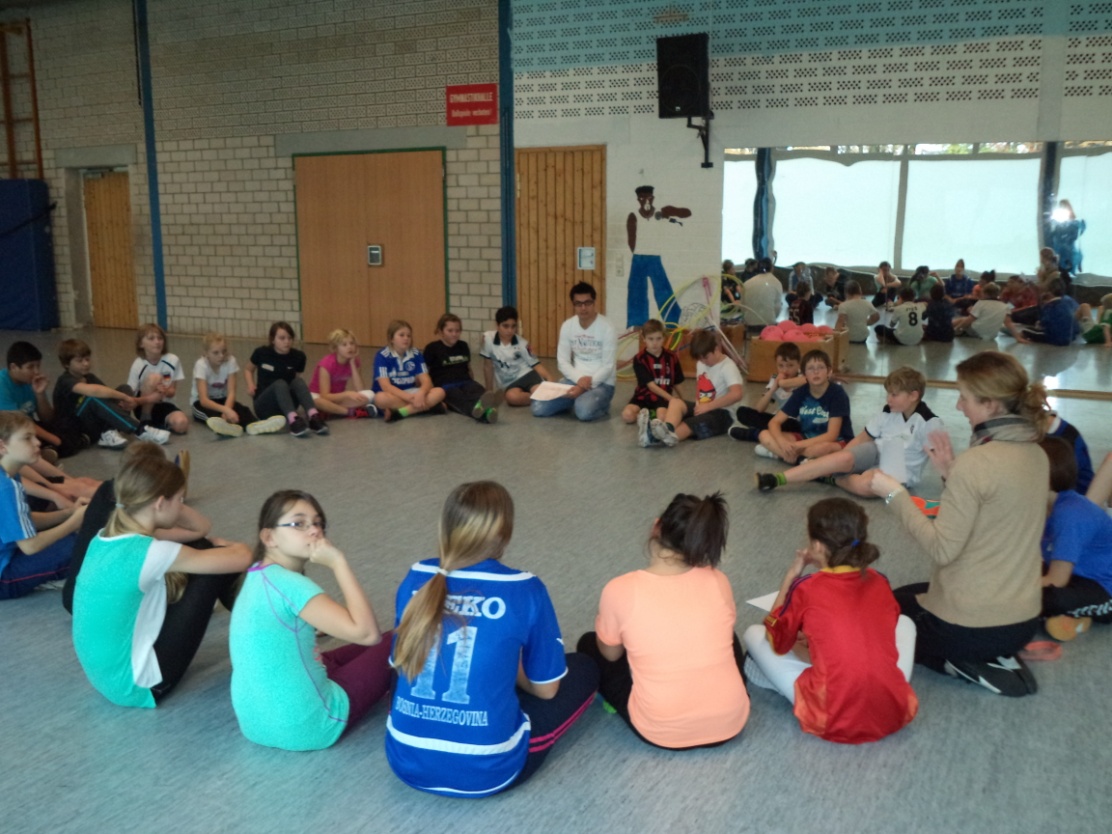 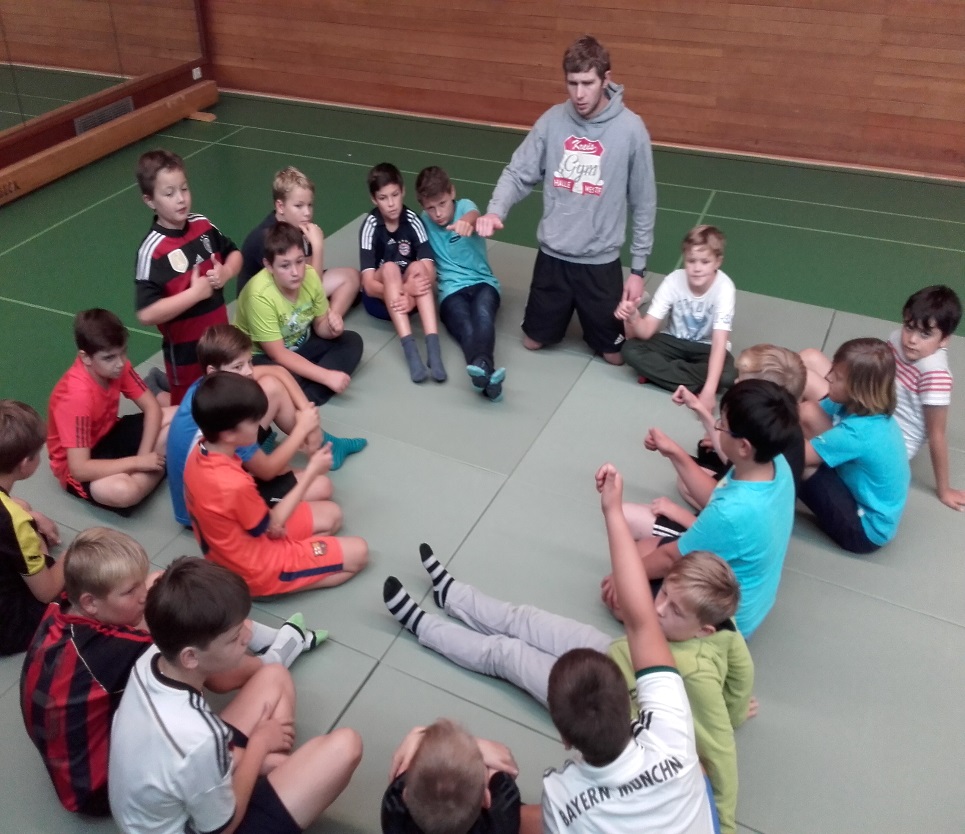 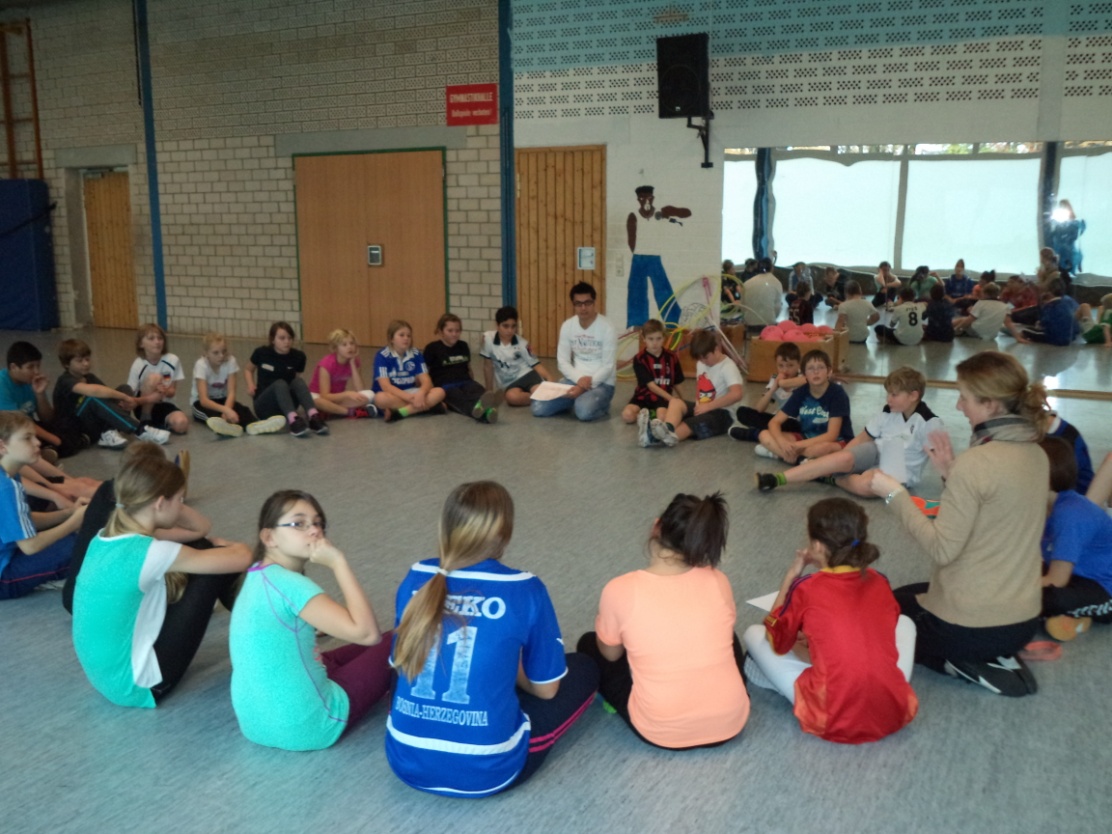 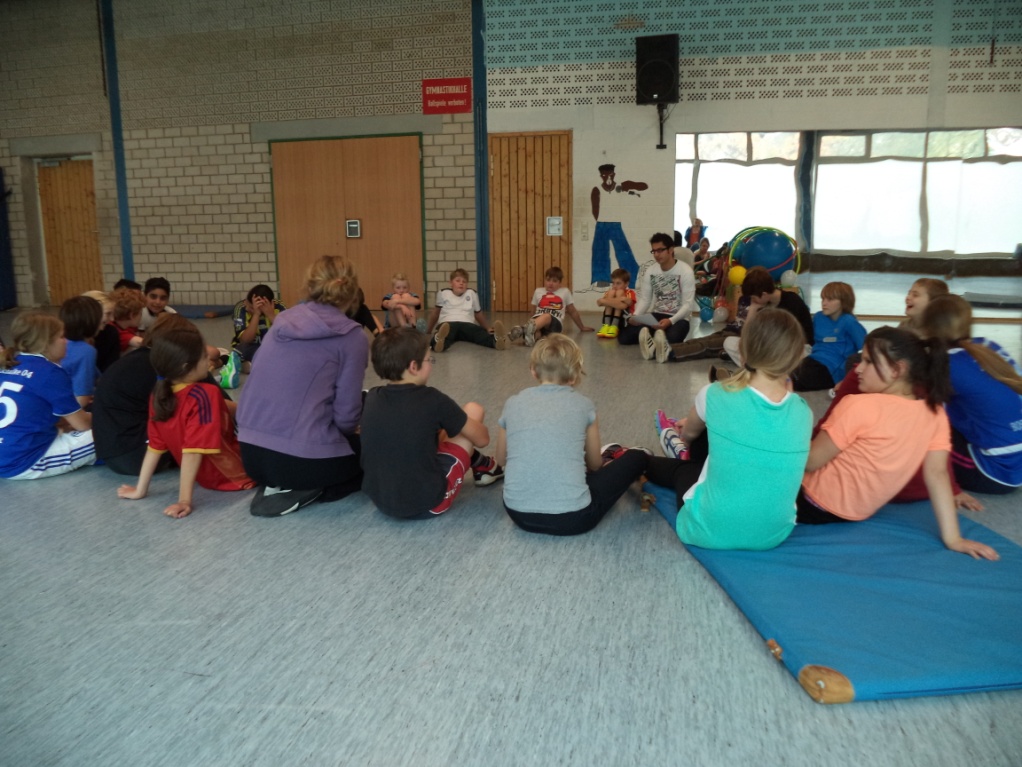 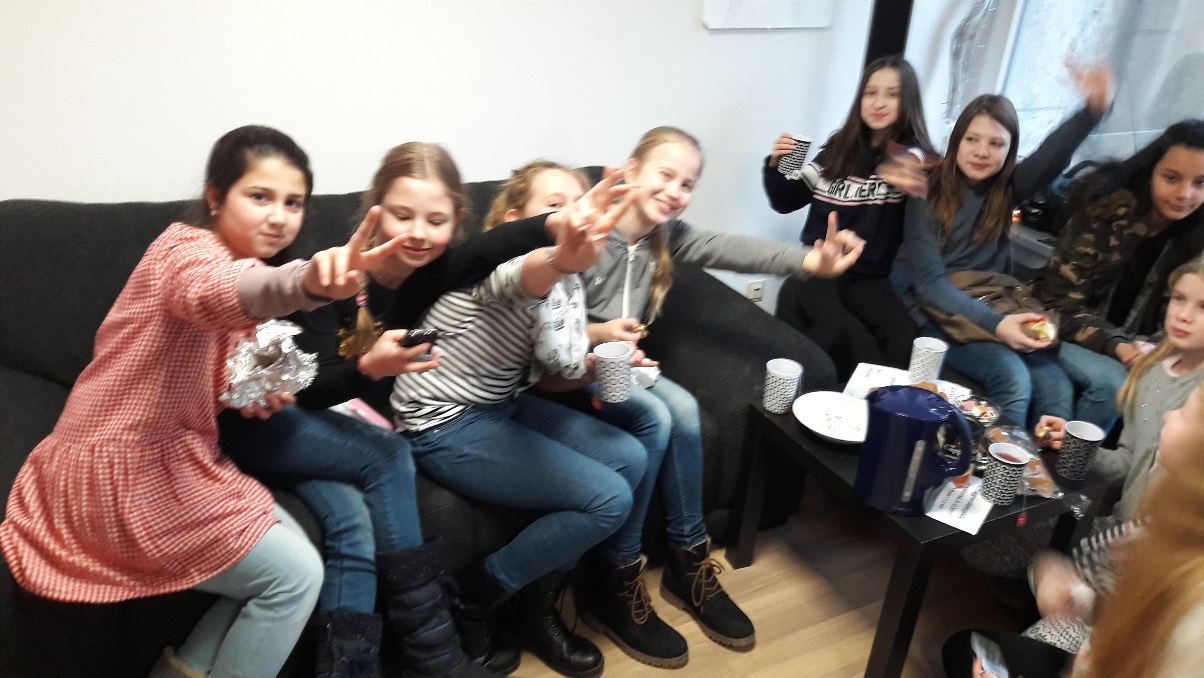 Was habe ich gelernt?
Die spielerisch und bewegungsorientiert aufgebauten Arbeitsphasen sind sehr wichtig für eine gelungene Wir(Punkt) Stunde.
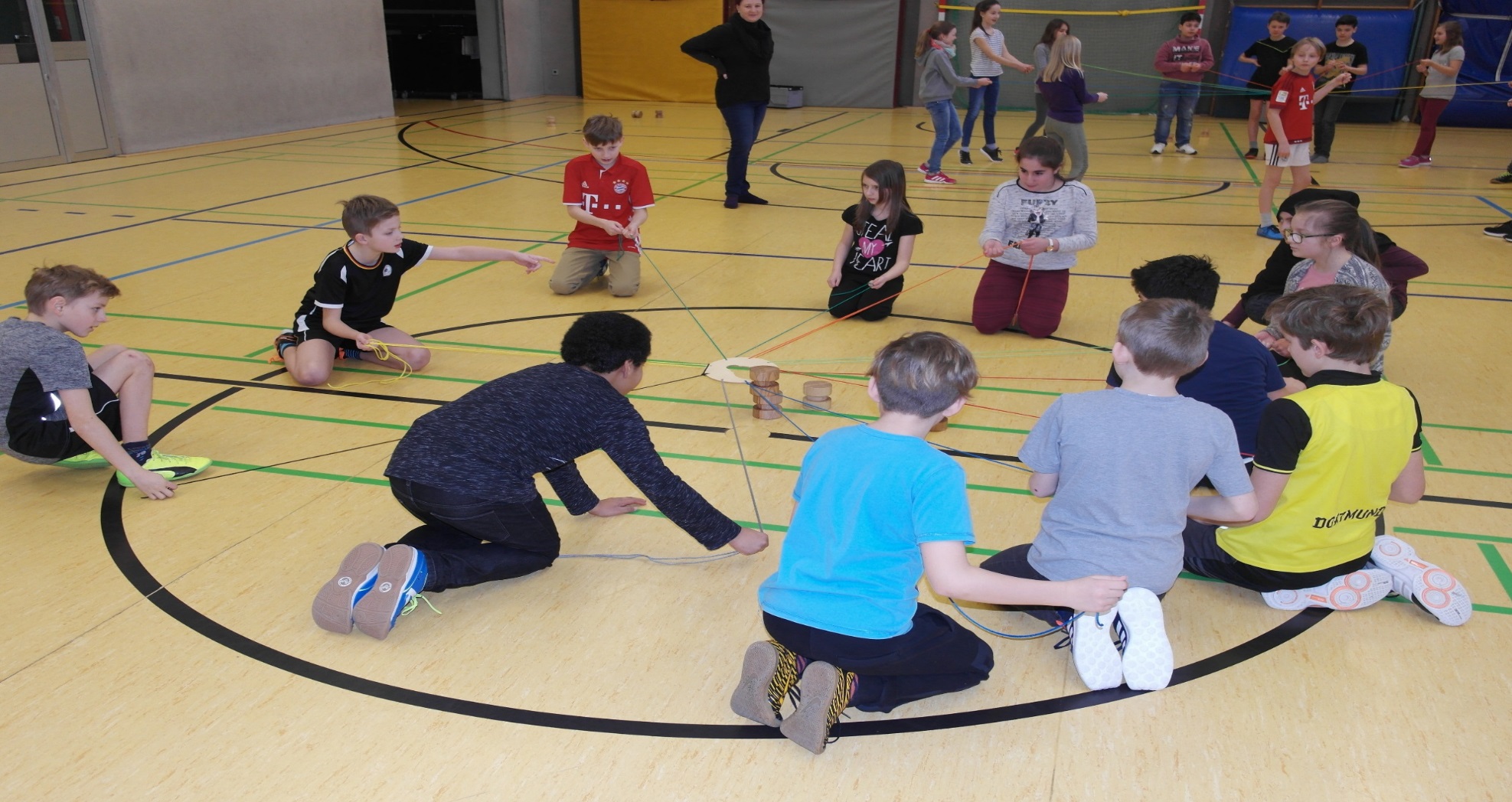 Maßband
Feuer- Wasser- Blitz
Gefühlsinseln
Namenwurf
Chinesische Mauer
Stärkenlauf
Burgspiel
Gefühlsmemory
Ankommen
Waschstraße
Smiley Lauf
Turmschreier
Wo ist mein Schatz
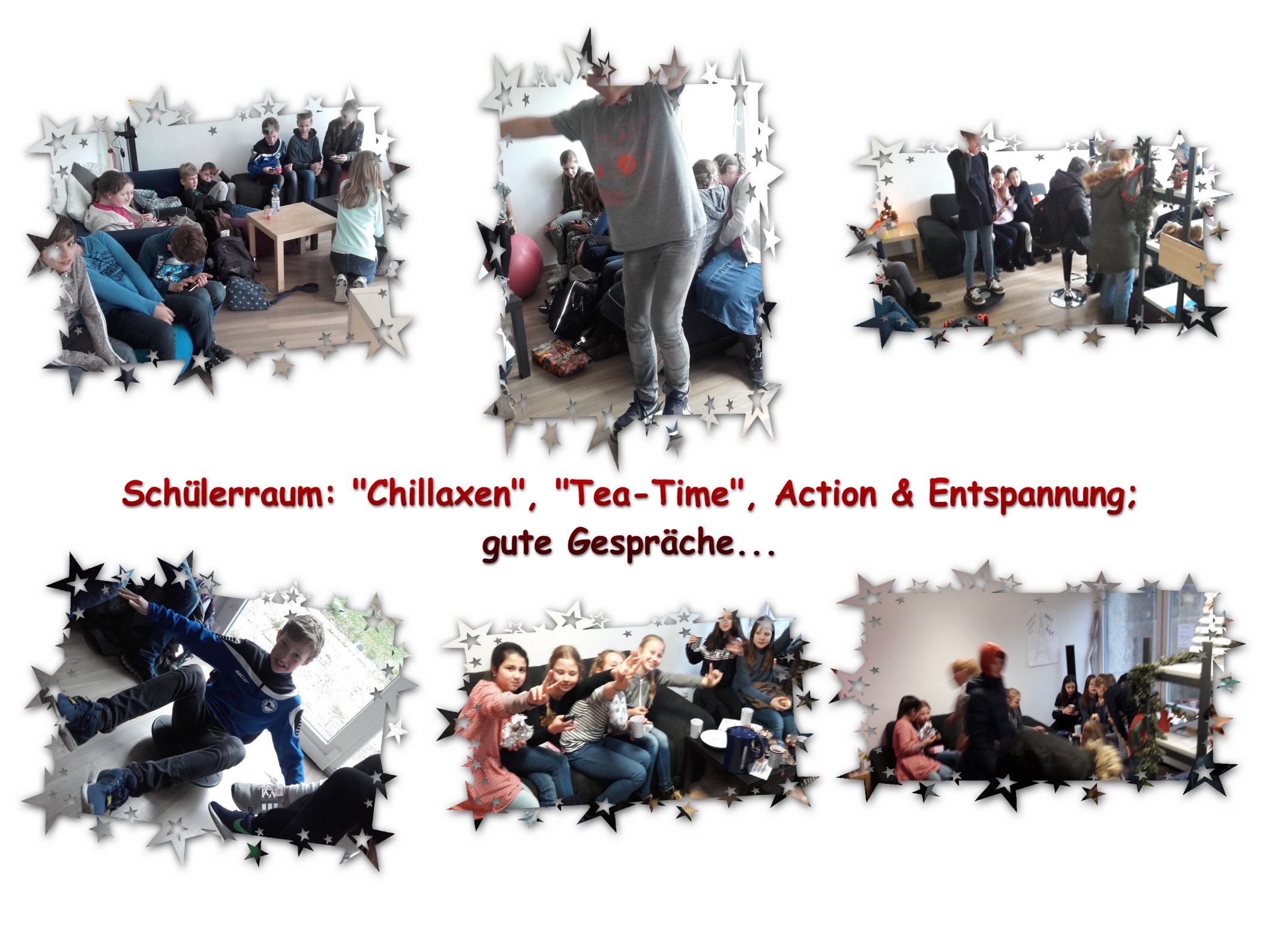 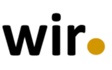 Projekte
IVO-Klassen experimentelles DaF
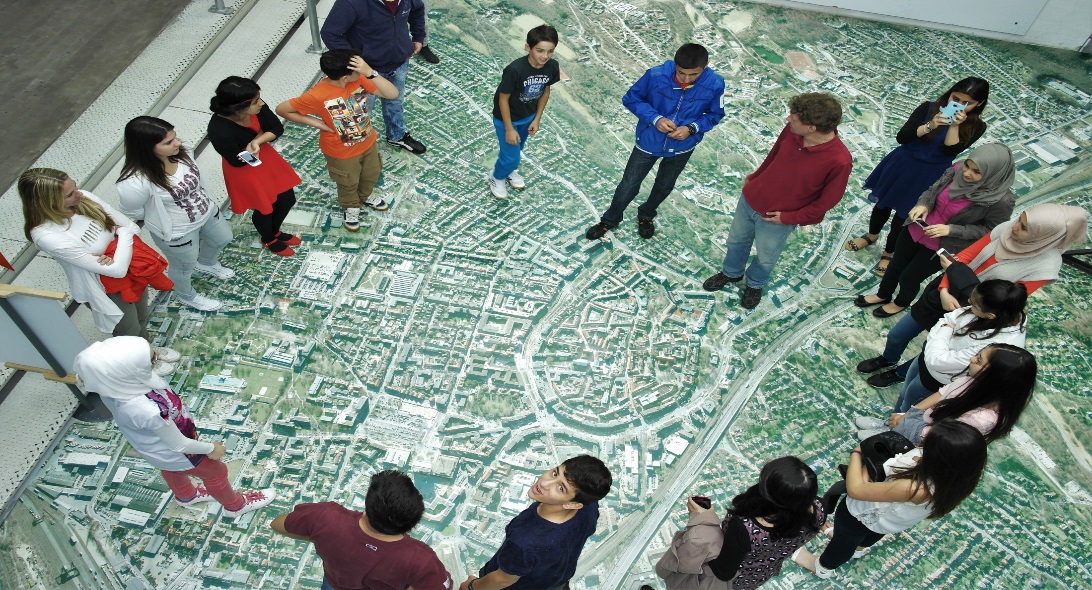 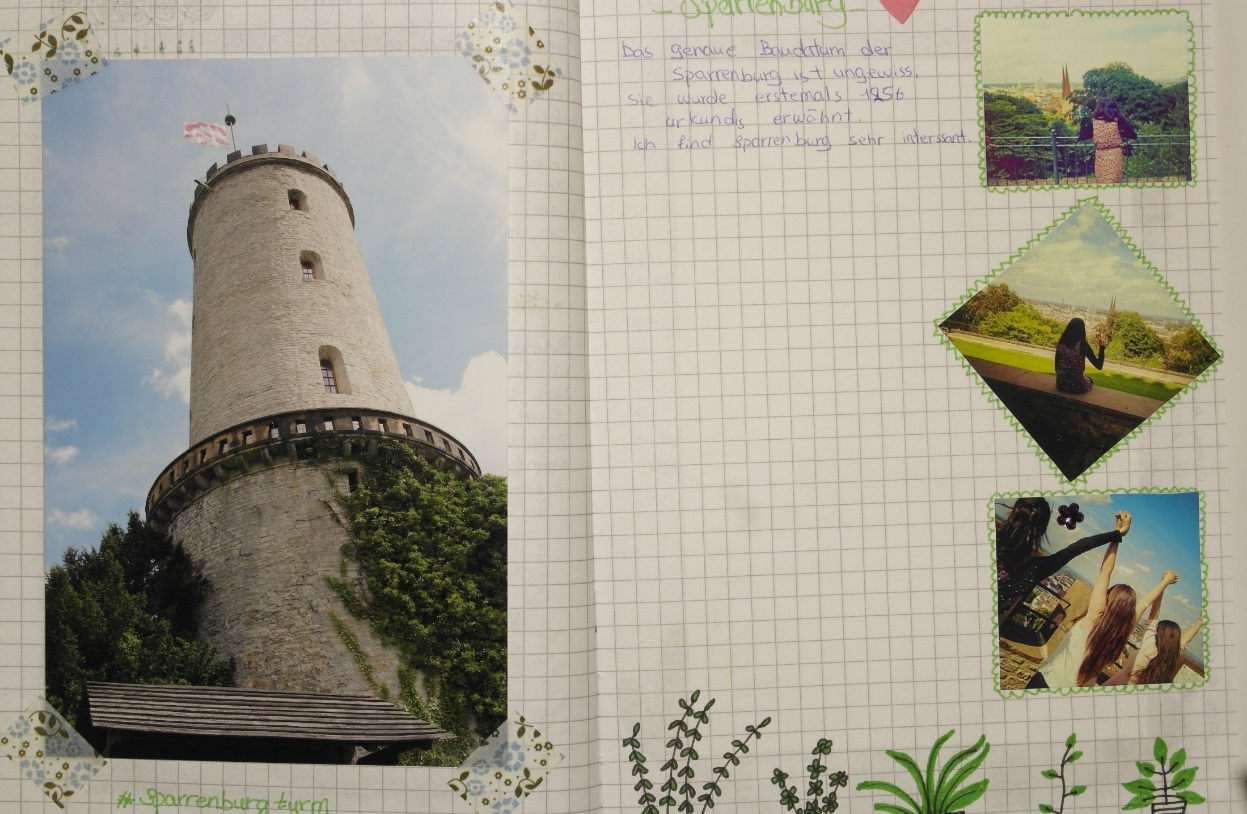 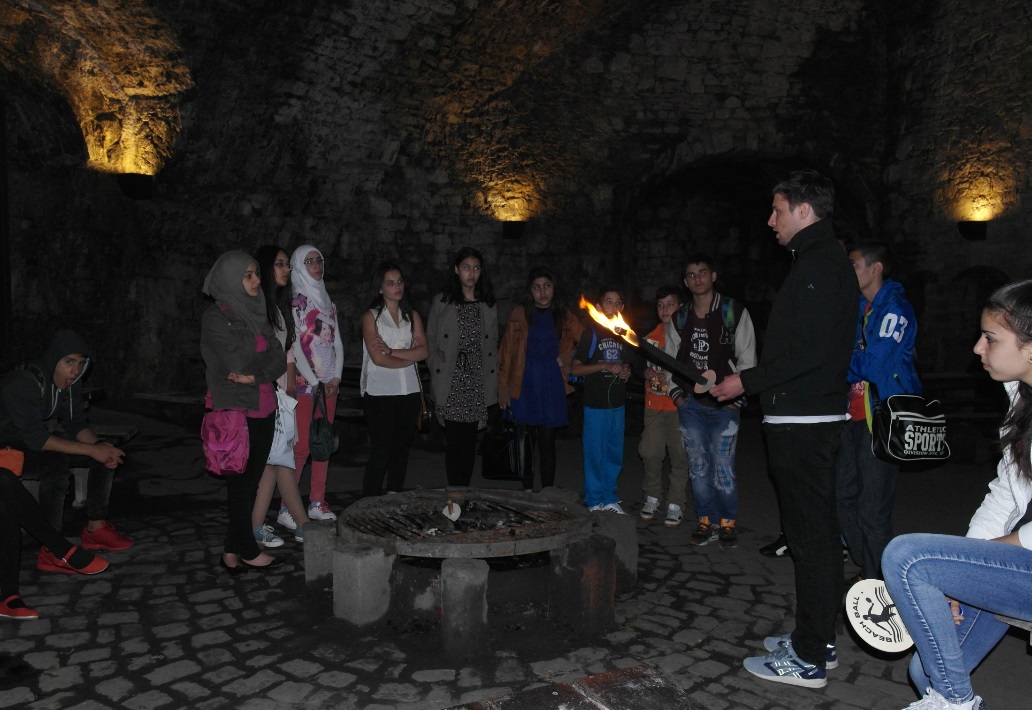 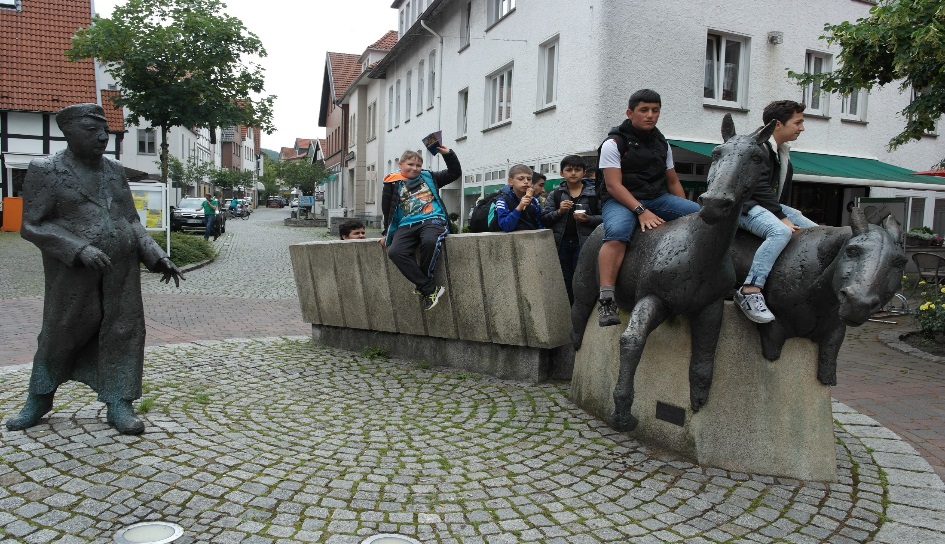 Schulsozialarbeit ist nicht nur reden…
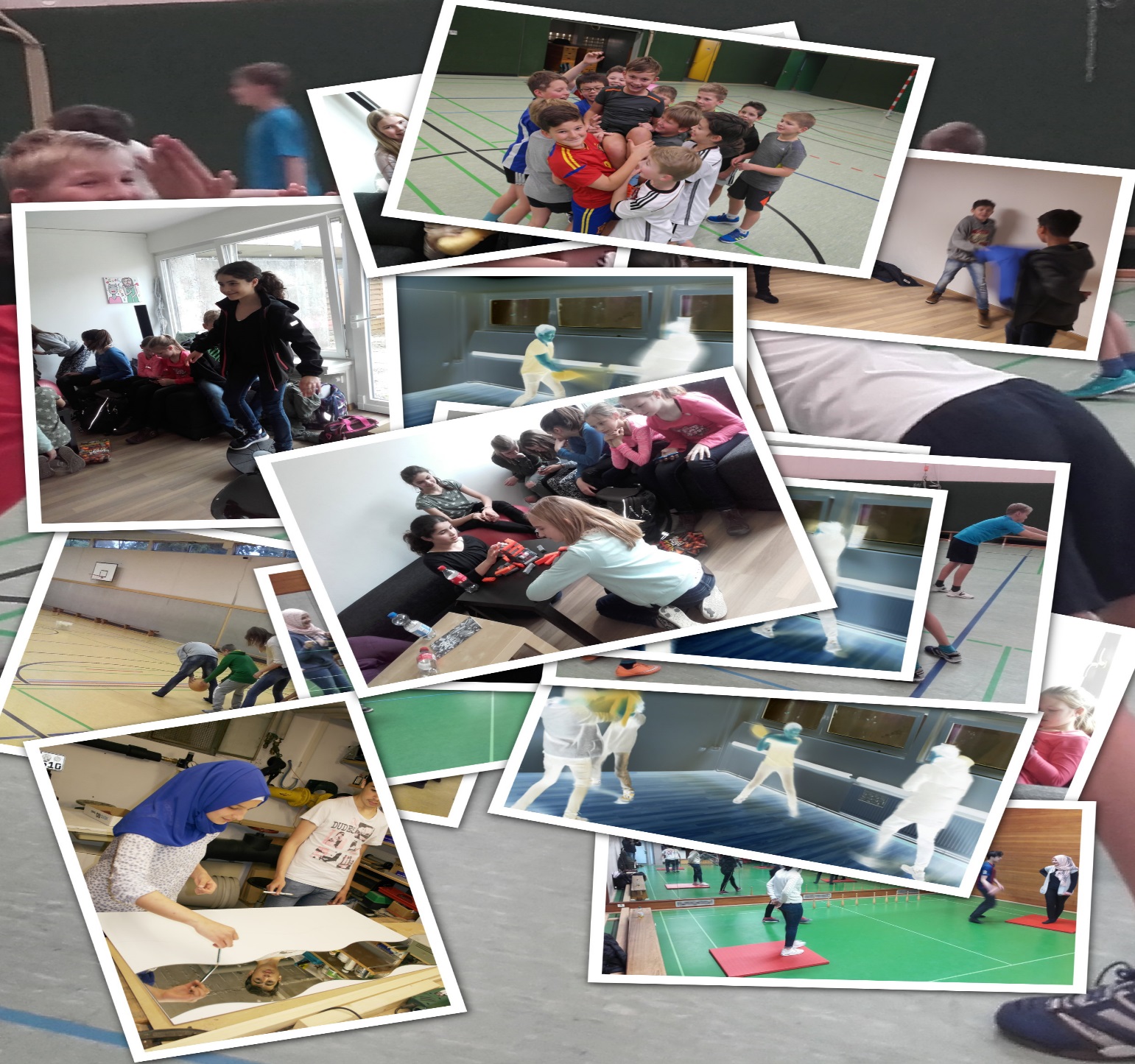 ,
,
Danke für die Aufmerksamkeit
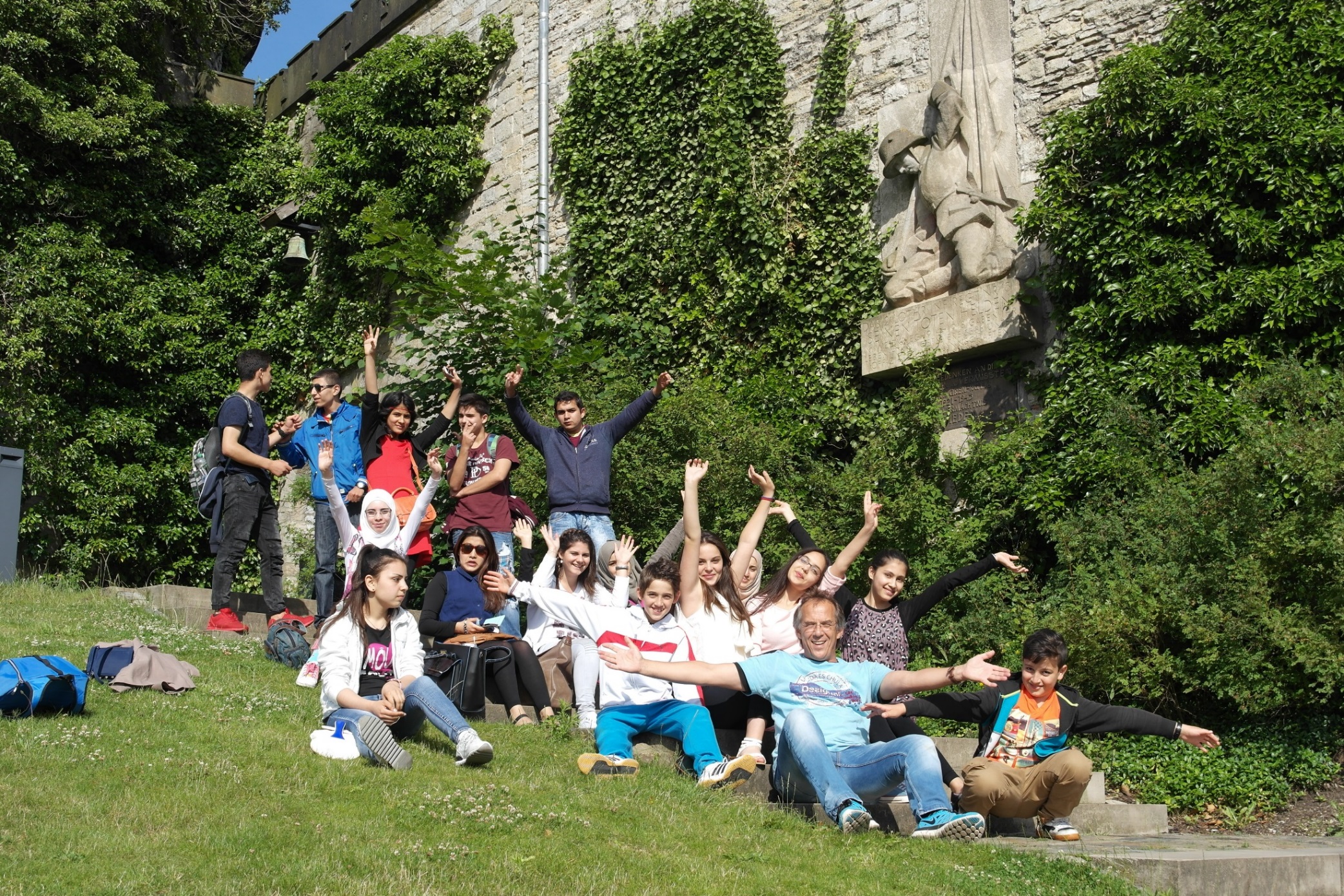 Eltern (keine Rückmeldung)

Die Lehrerin hat große Schwierigkeiten mit der Beobachterrolle.

Arbeitsmappe ist nicht ausreichend und muss noch ergänzt werden 
(Stärkenlauf, Chinesische Mauer, Feuer-Wasser-Blitz).

Zusatzstunden für Vor- und Nachbereitung für Wirpunktplanung benötigt.

 Unterschied zwischen Grund und weiterführender Schulen 
(inhaltlich und Bewegungsangebote).

Zusätzlich ein(e) Mitarbeiter(in) für Beaufsichtigung der Kinder während 
des Reflexionsgespräches nötig.

Raumkapazitäten inkl. Nachbesprechung